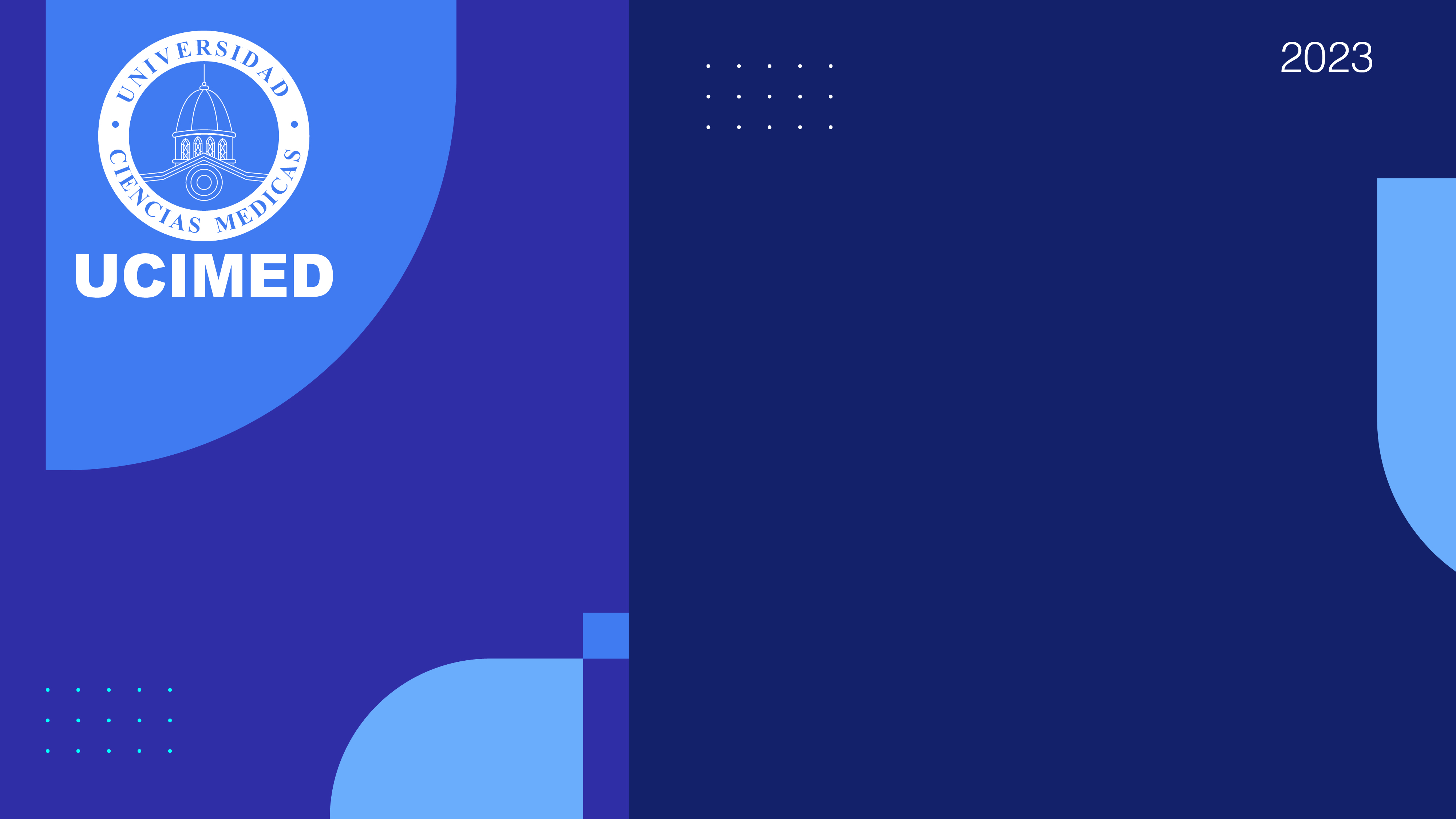 2025
Gestión integral de residuos peligrosos en UCIMED
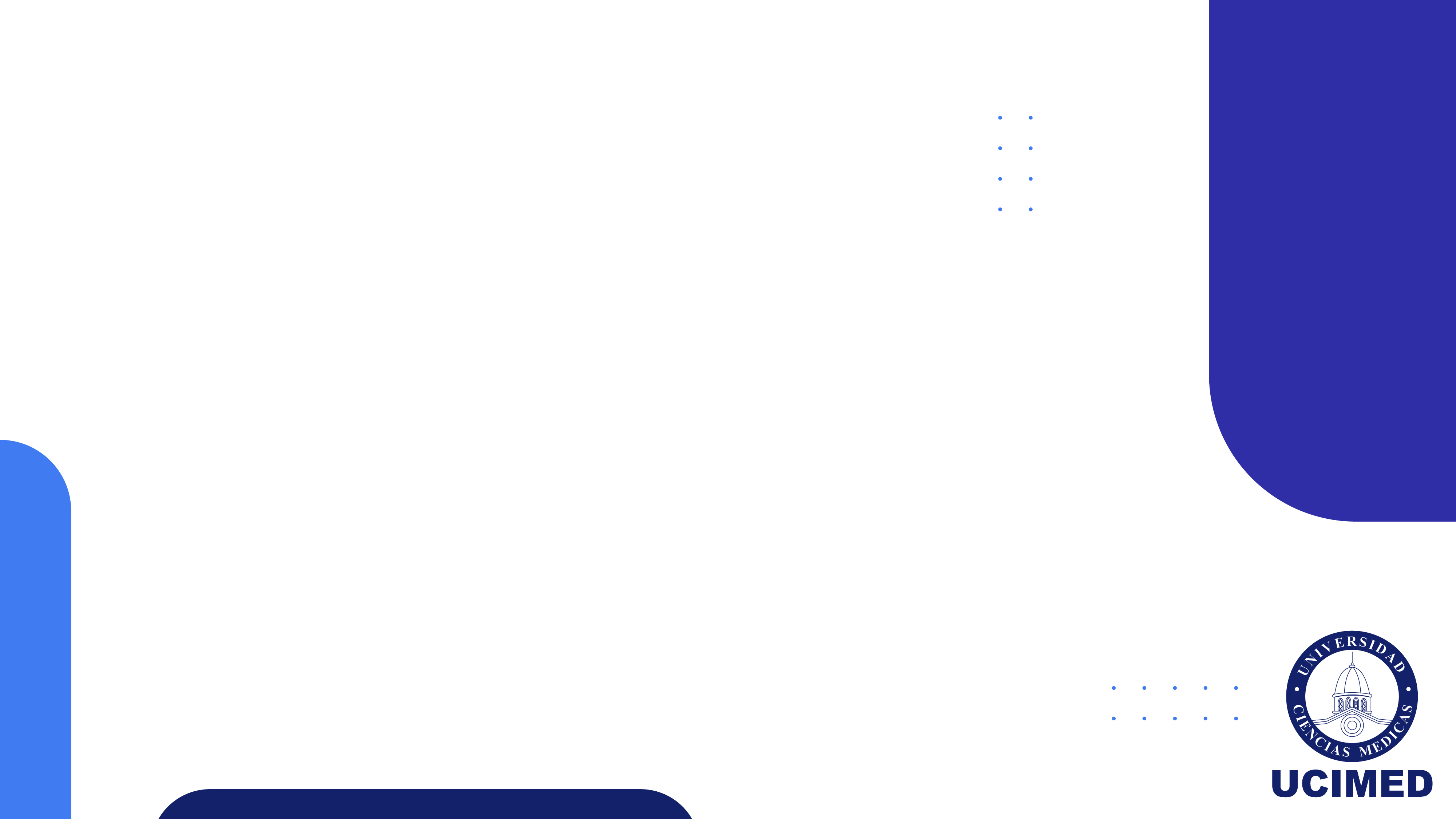 Clasificación de residuos
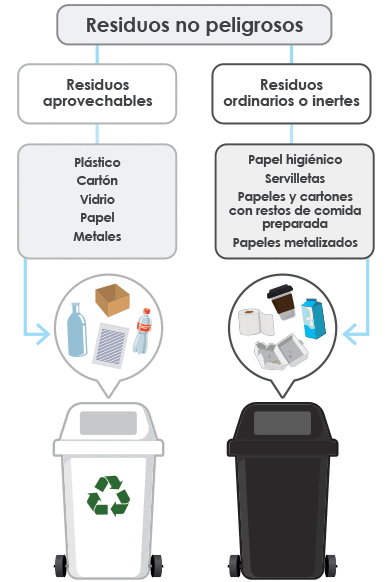 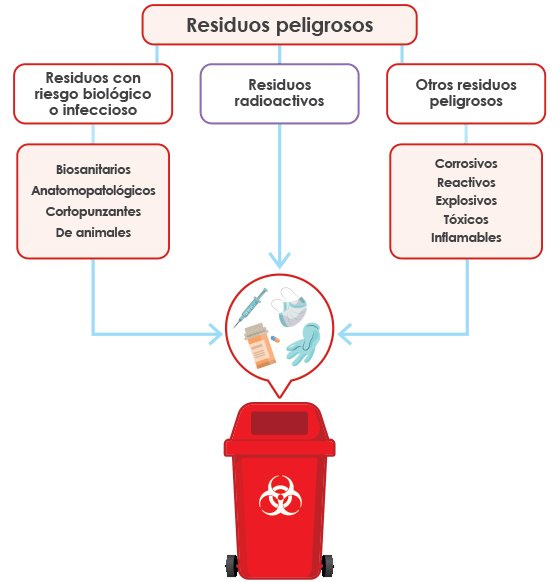 2
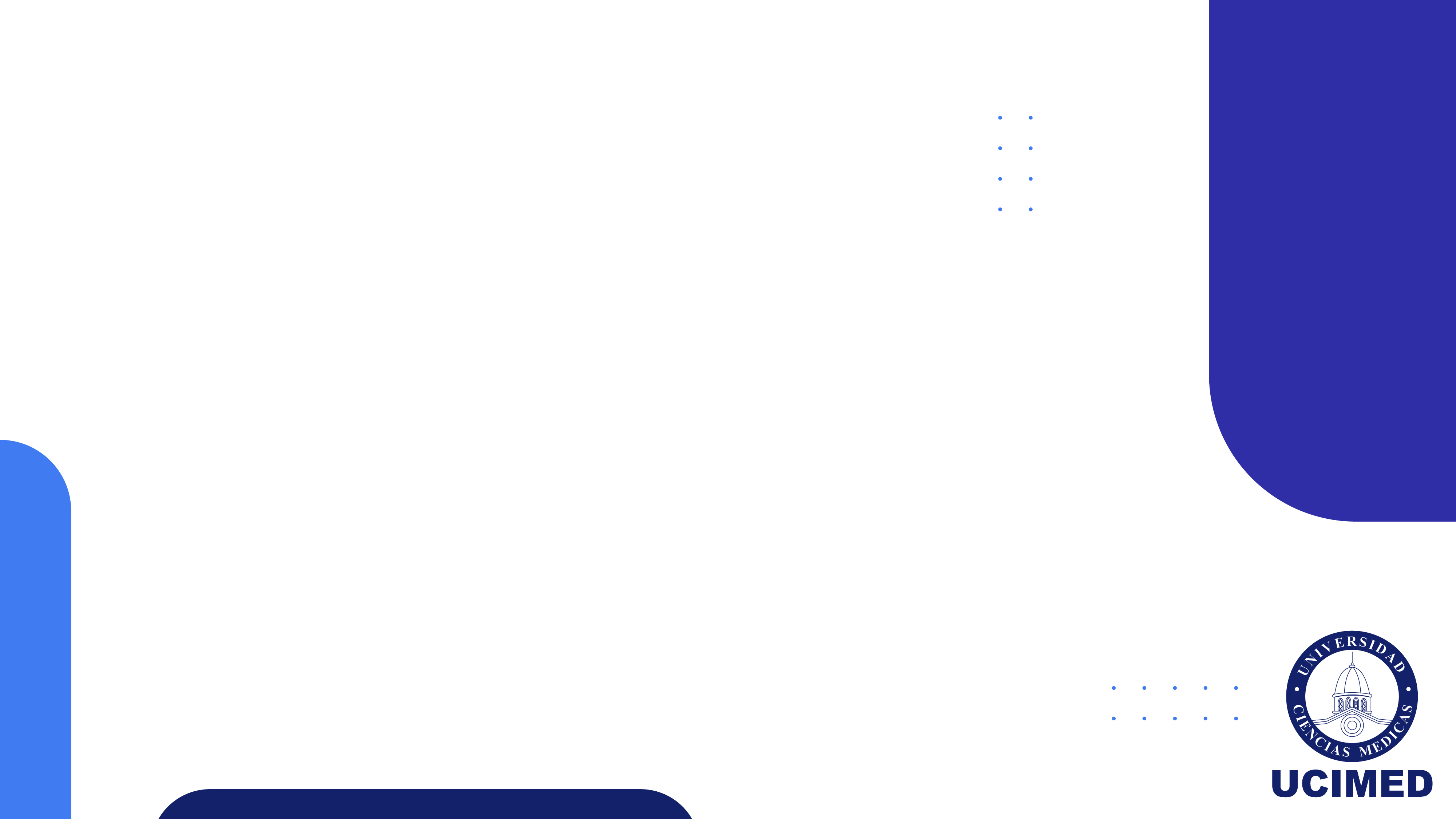 Residuos peligrosos
Definición
Son materiales que por sus características:                     
- Corrosivas
- Reactivas
- Explosivas
- Tóxicas
- Inflamables
- Infecciosas

representan un peligro para la salud humana y el ambiente, cuando son manejados o dispuestos en forma inadecuada.
3
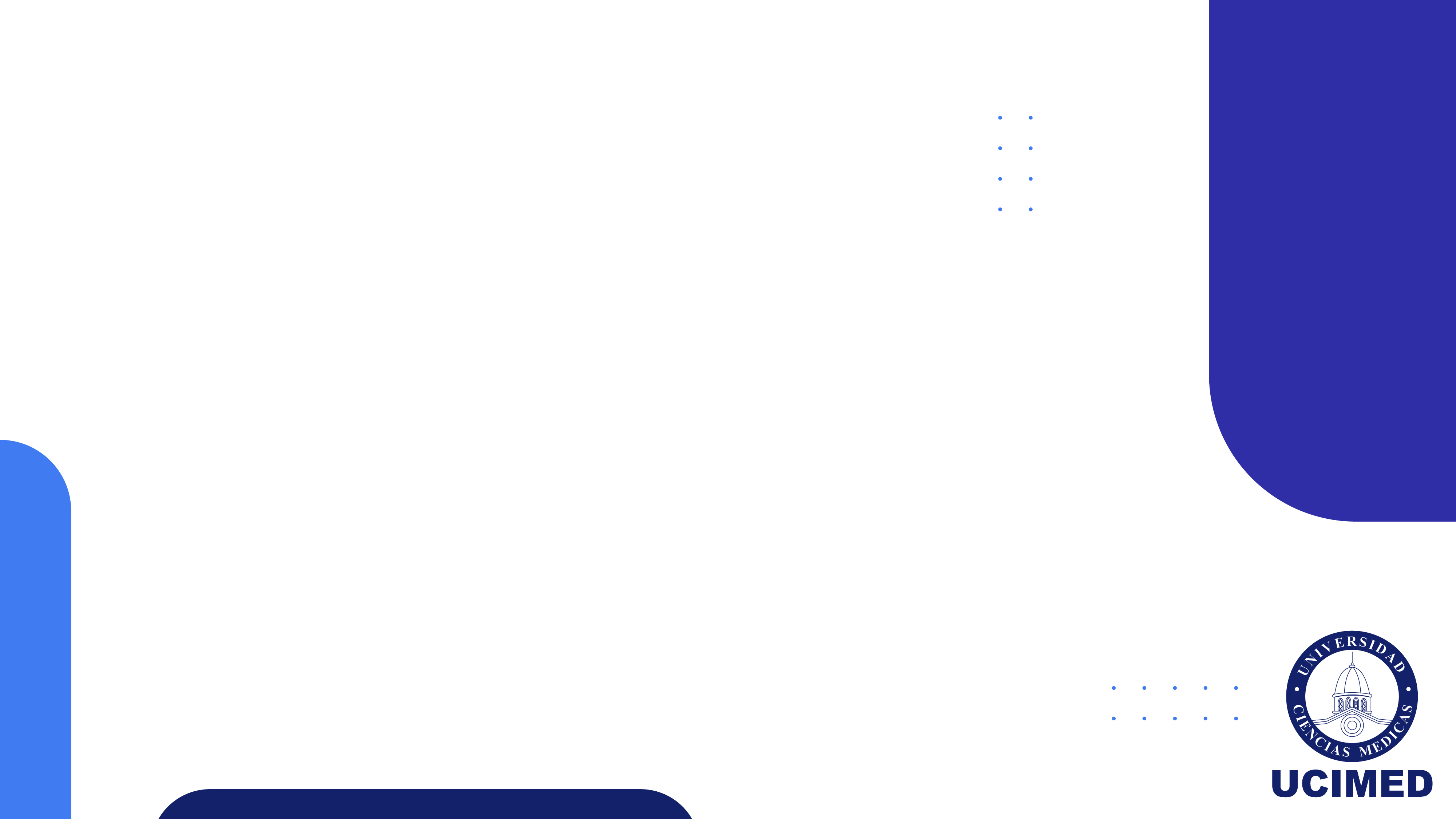 Gestor de residuos peligrosos
Ente encargado de llevar a cabo el adecuado manejo, manipulación y tratamiento integral de los residuos peligrosos.
Brindando seguridad de que los residuos no tendrán un impacto sobre el medio ambiente ni en la salud pública, optimizando sus procesos y favoreciendo las certificaciones ecológicas.
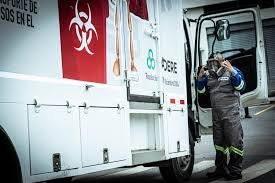 4
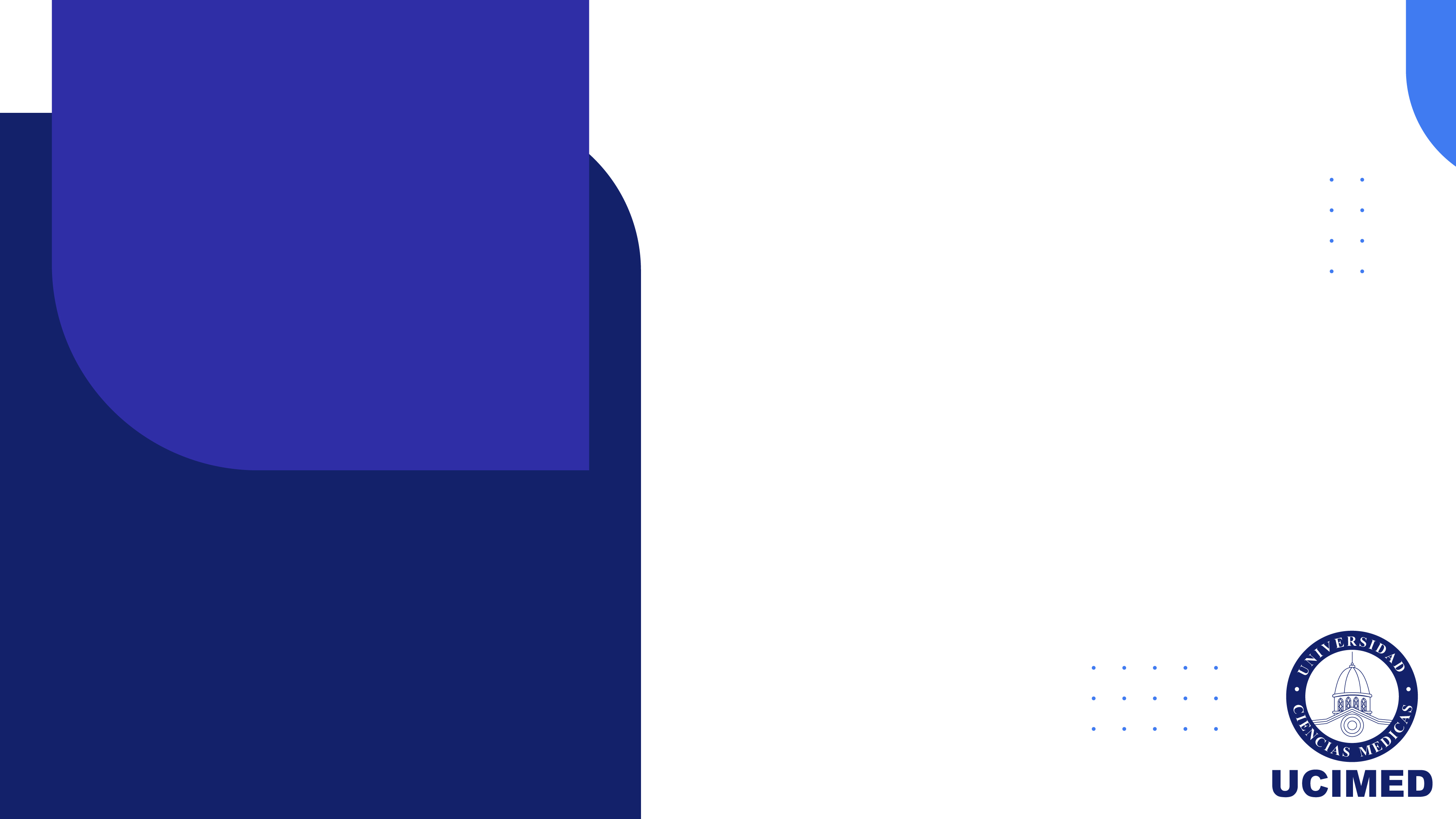 1. Química

2. Biología

3. Fisiología

4. Investigación

5. Microbiología

6. Anatomía (Morgue)
Laboratorios
Generadores de residuos peligrosos
5
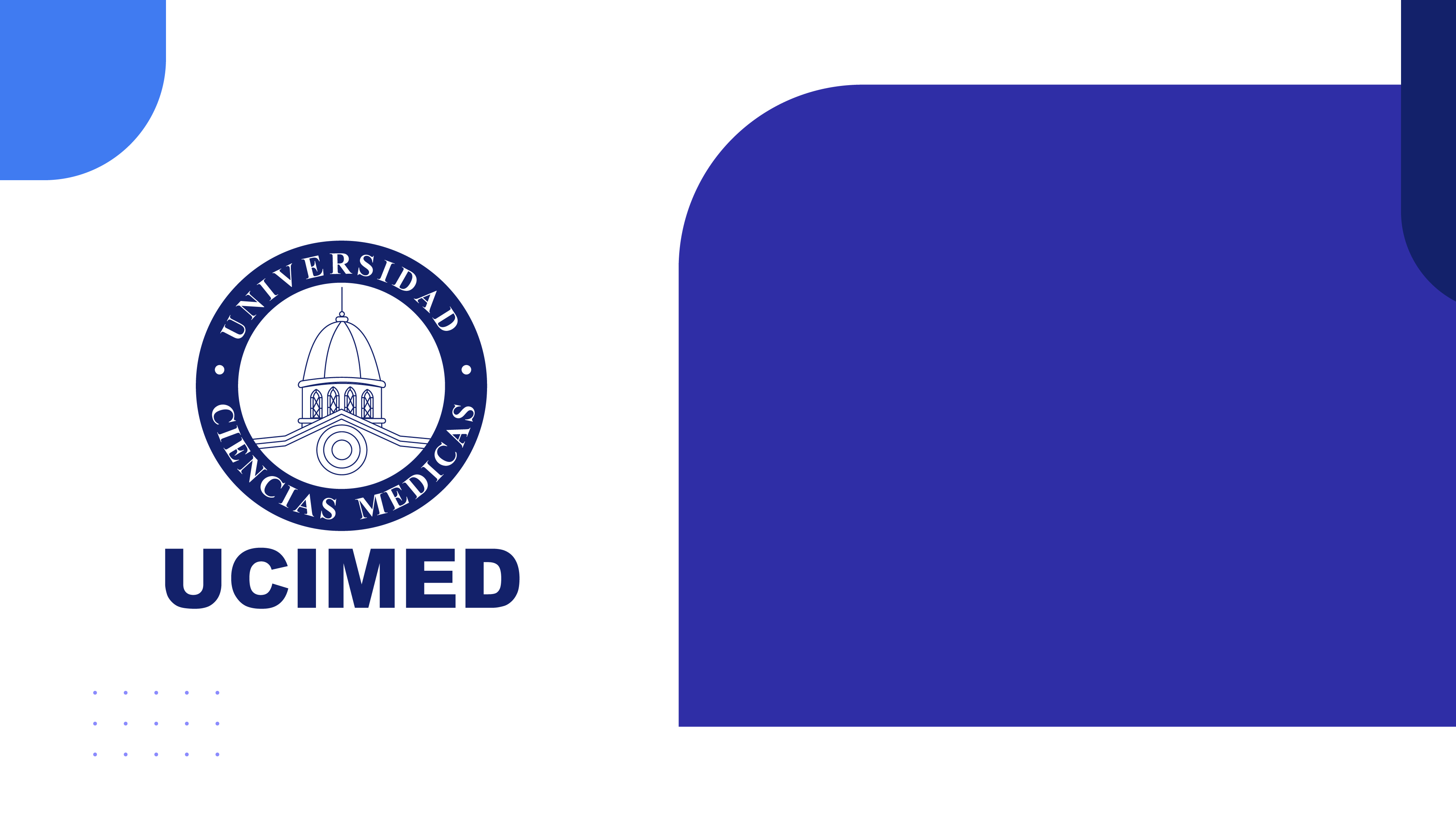 Tipos de residuos peligrosos
1. Químicos


2. Punzocortantes


3. Bioinfecciosos


4. Oncológicos


5. Anatomopatológicos
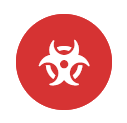 Se deben segregar por tipo
6
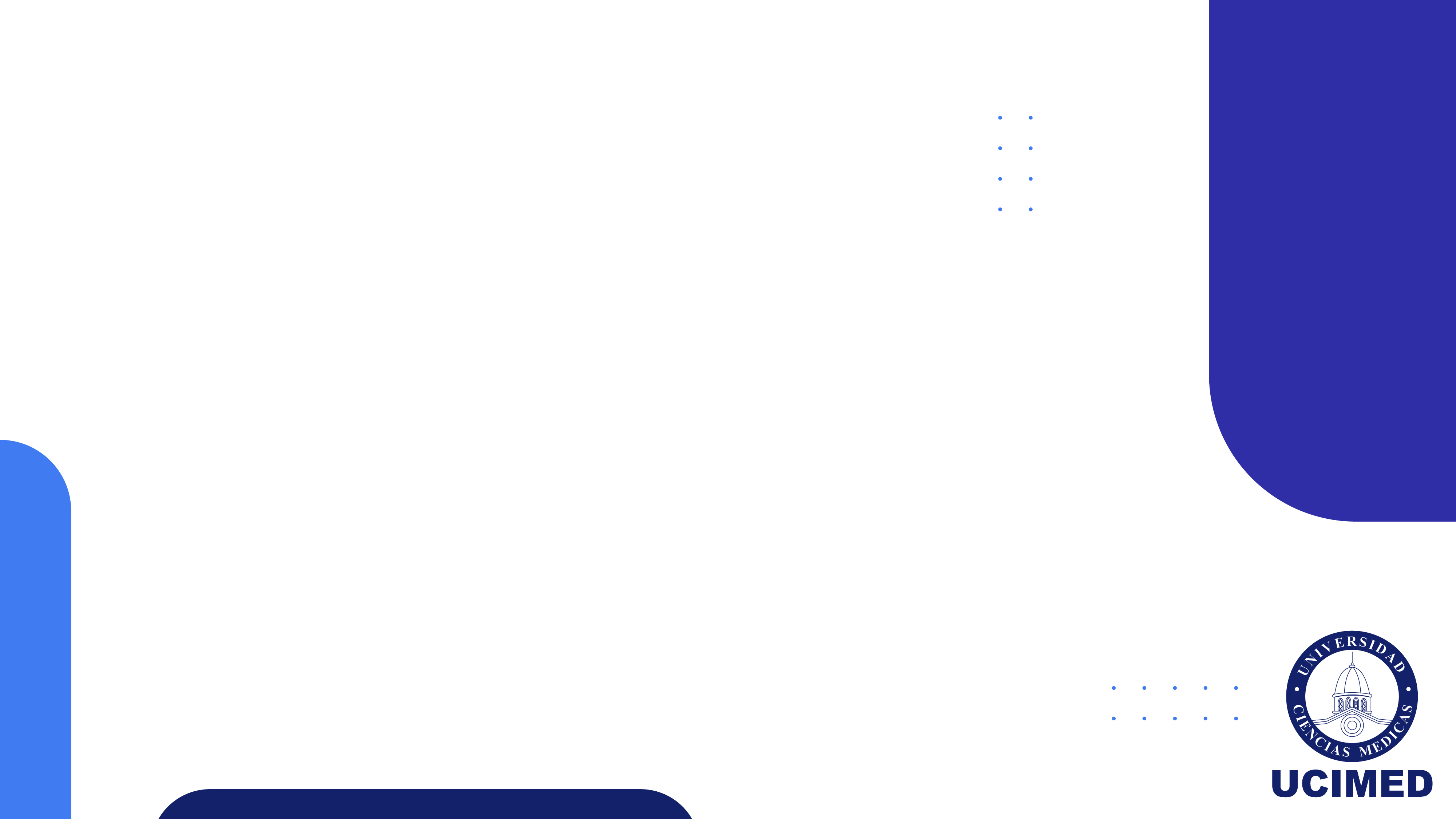 Residuos Químicos
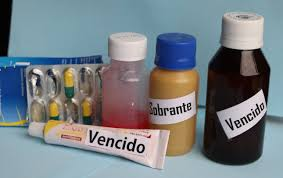 En esta categoría se encuentran:

  1. Fármacos vencidos o deteriorados

  2. Metales pesados

  3. Aceites Usados

  4. Reactivos
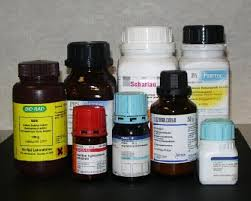 7
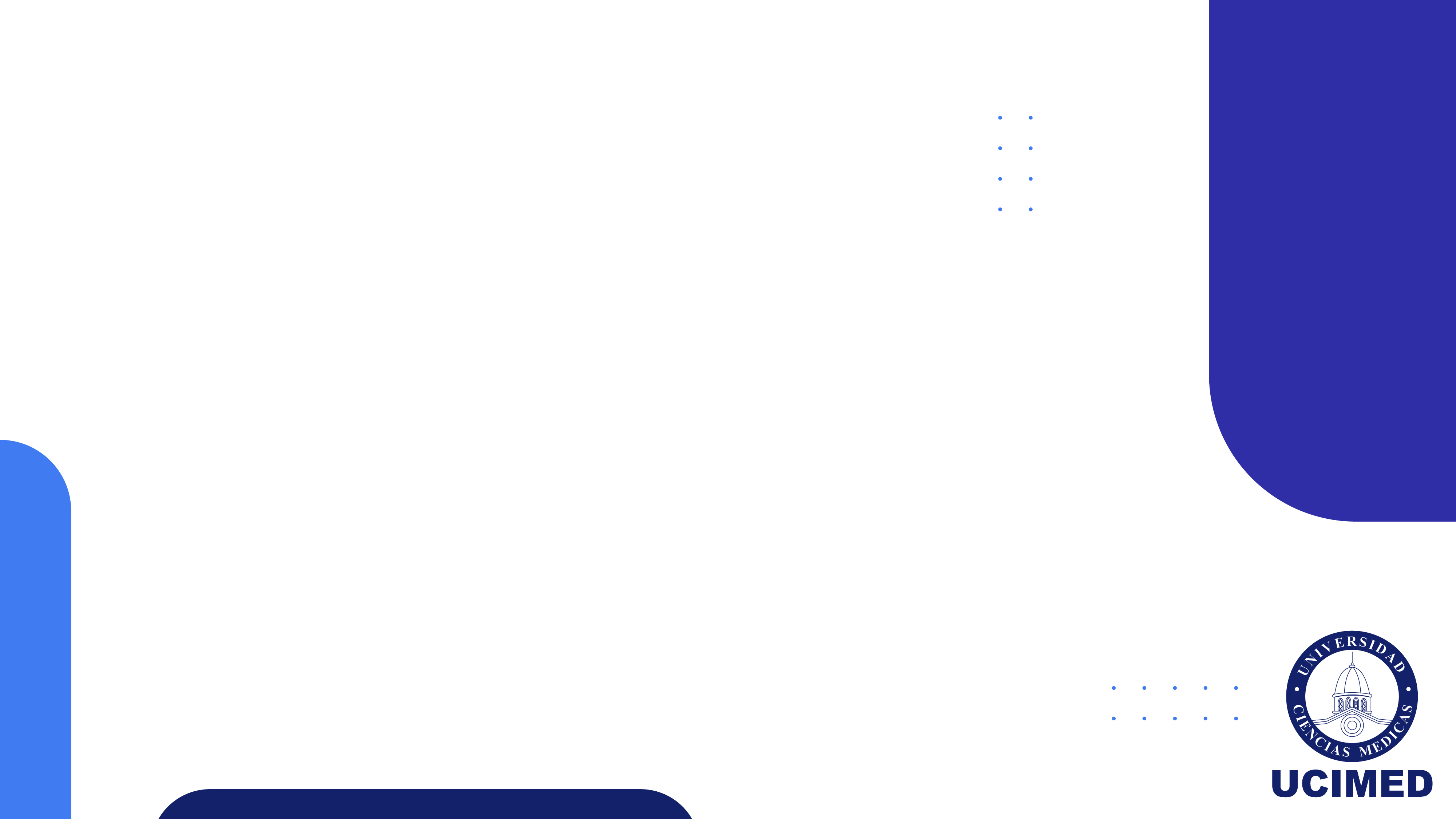 Residuos Químicos
Importante: 
No mezcle materiales incompatibles en el mismo recipiente ni en la misma bolsa.
Materiales necesarios para su descarte:
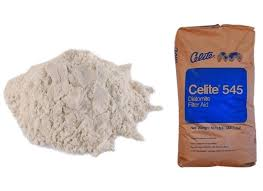 Recipiente amarillo                                              Diatomita
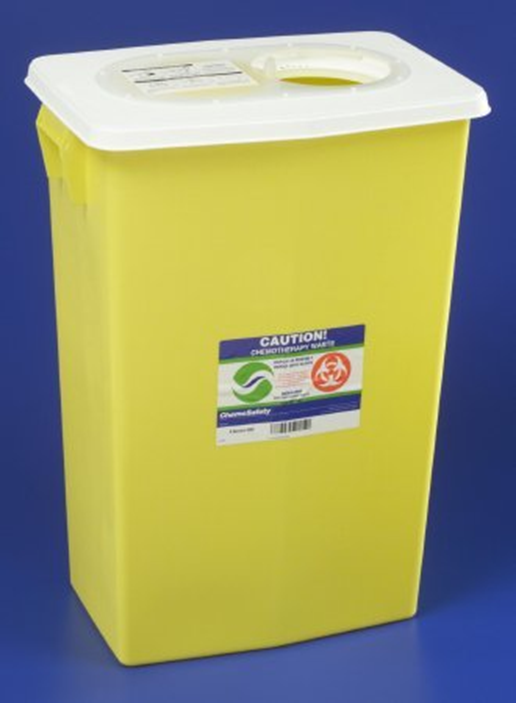 8
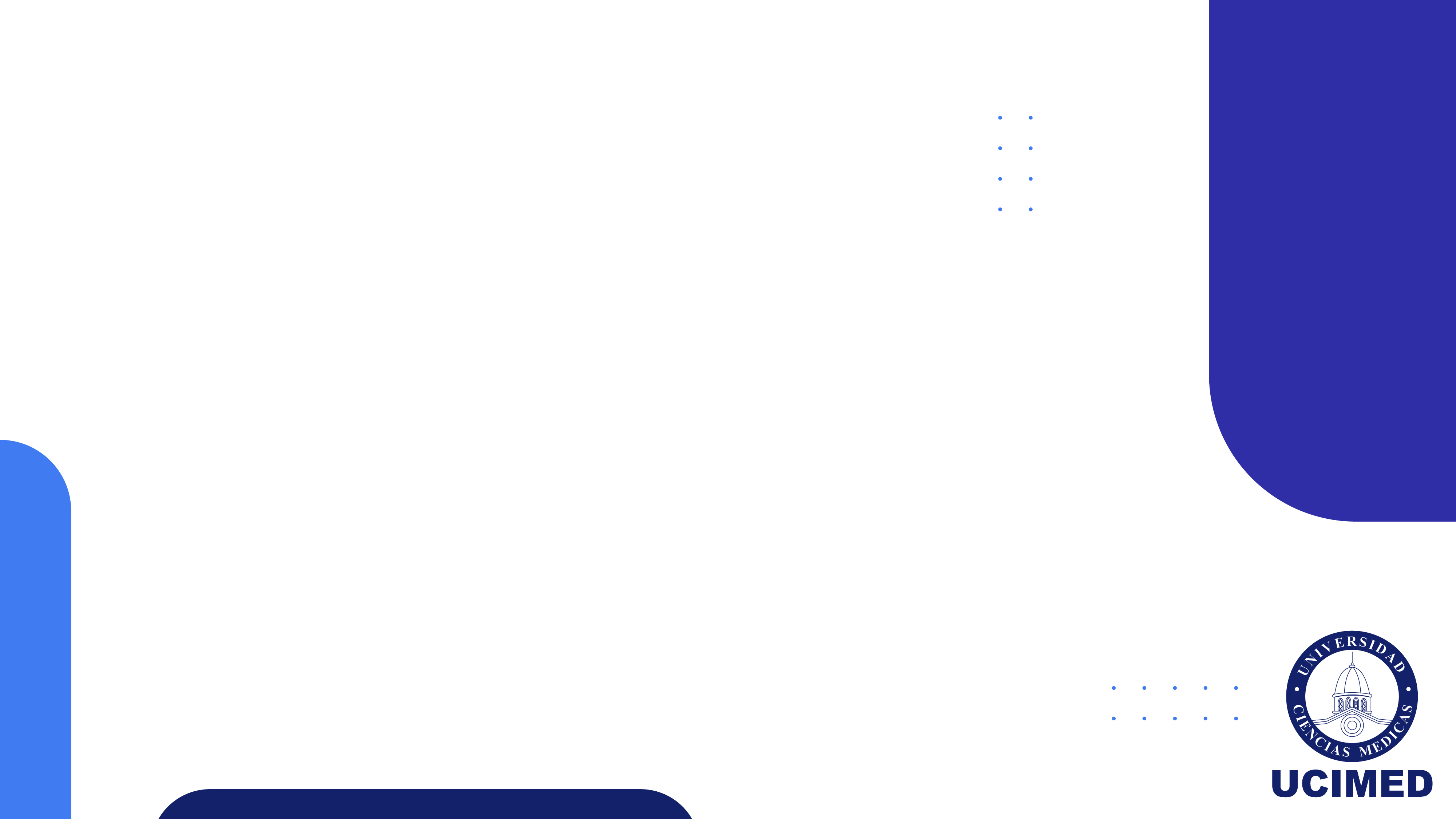 Tratamiento de residuos Químicos
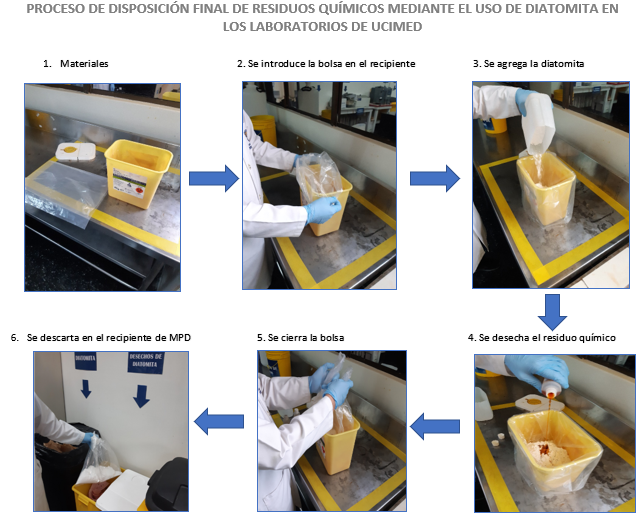 9
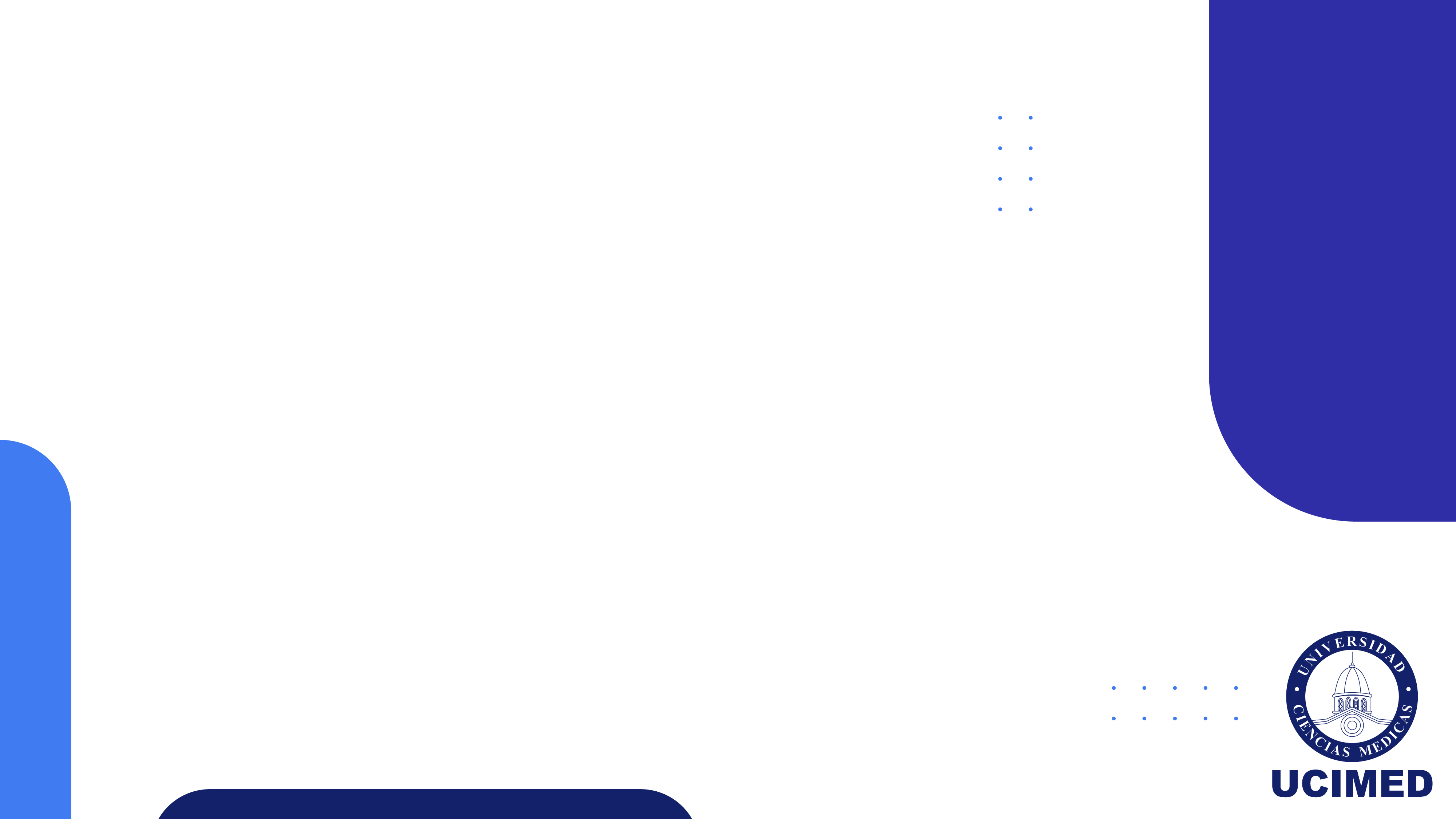 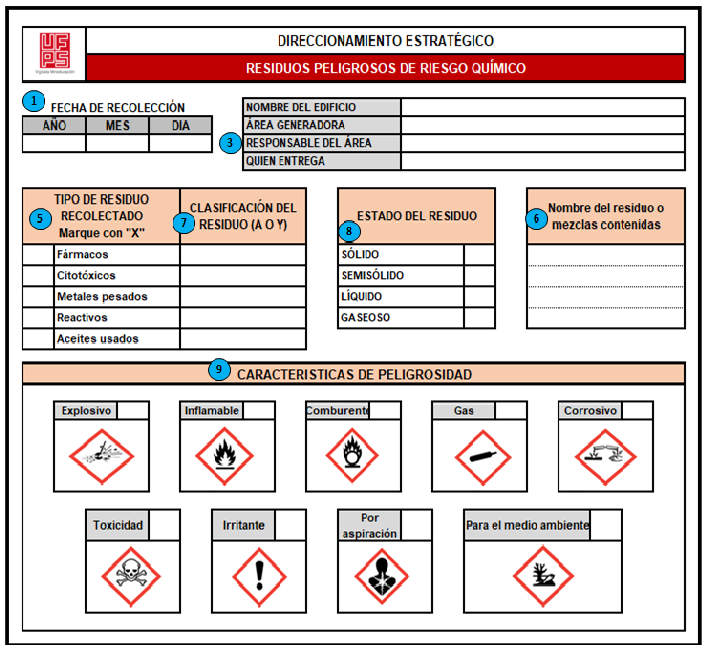 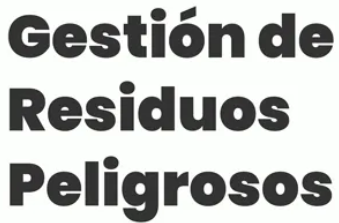 10
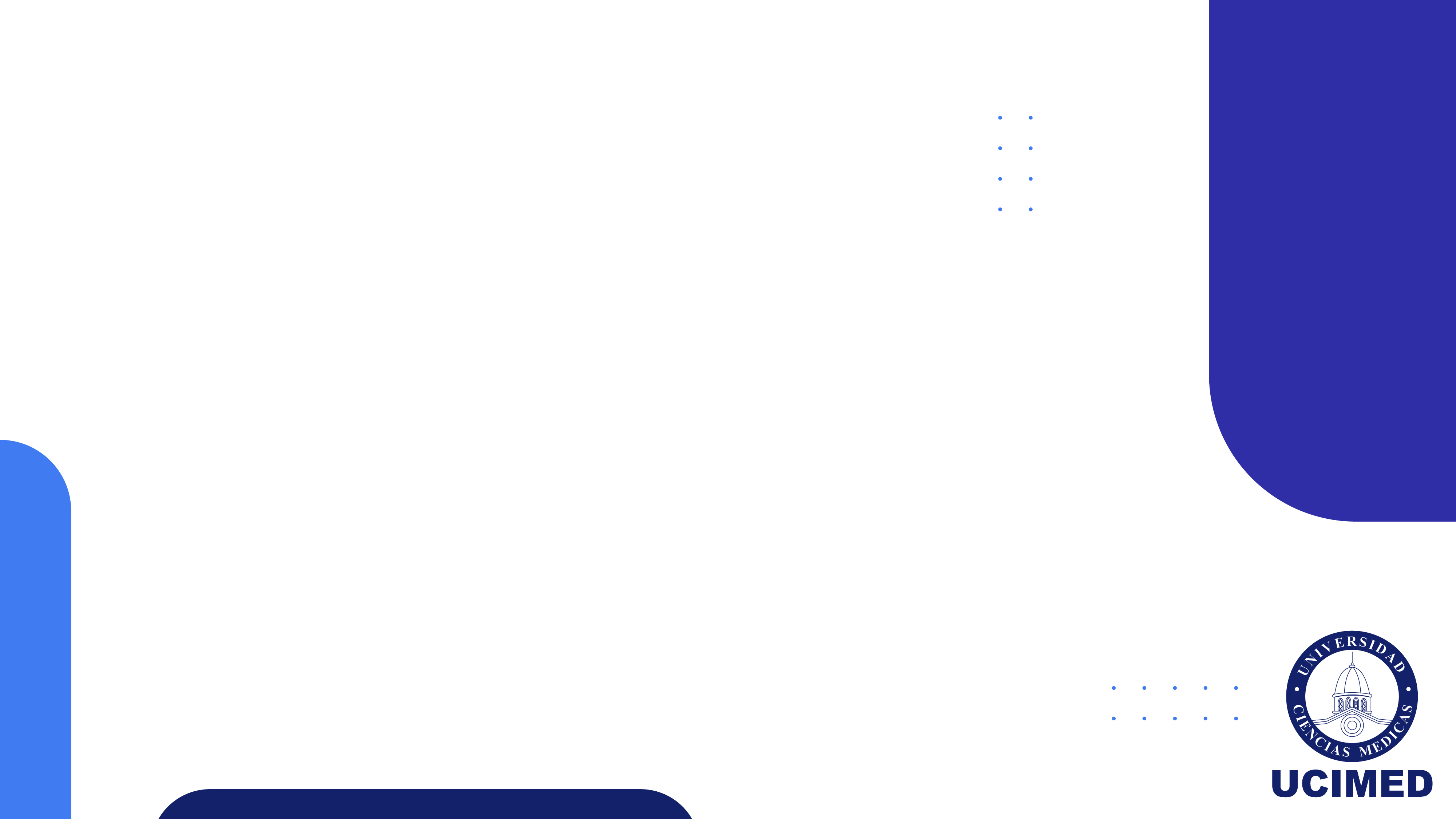 Residuos punzocortantes
En esta categoría se encuentran:

  1. Agujas

  2. Láminas de bisturí

  3. Limas

  4. Portaobjetos
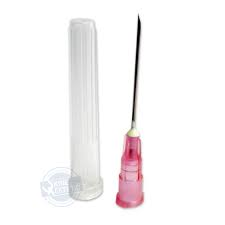 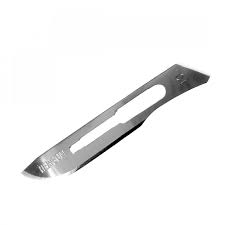 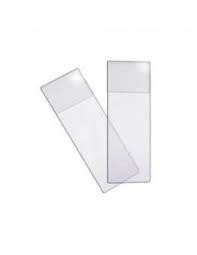 11
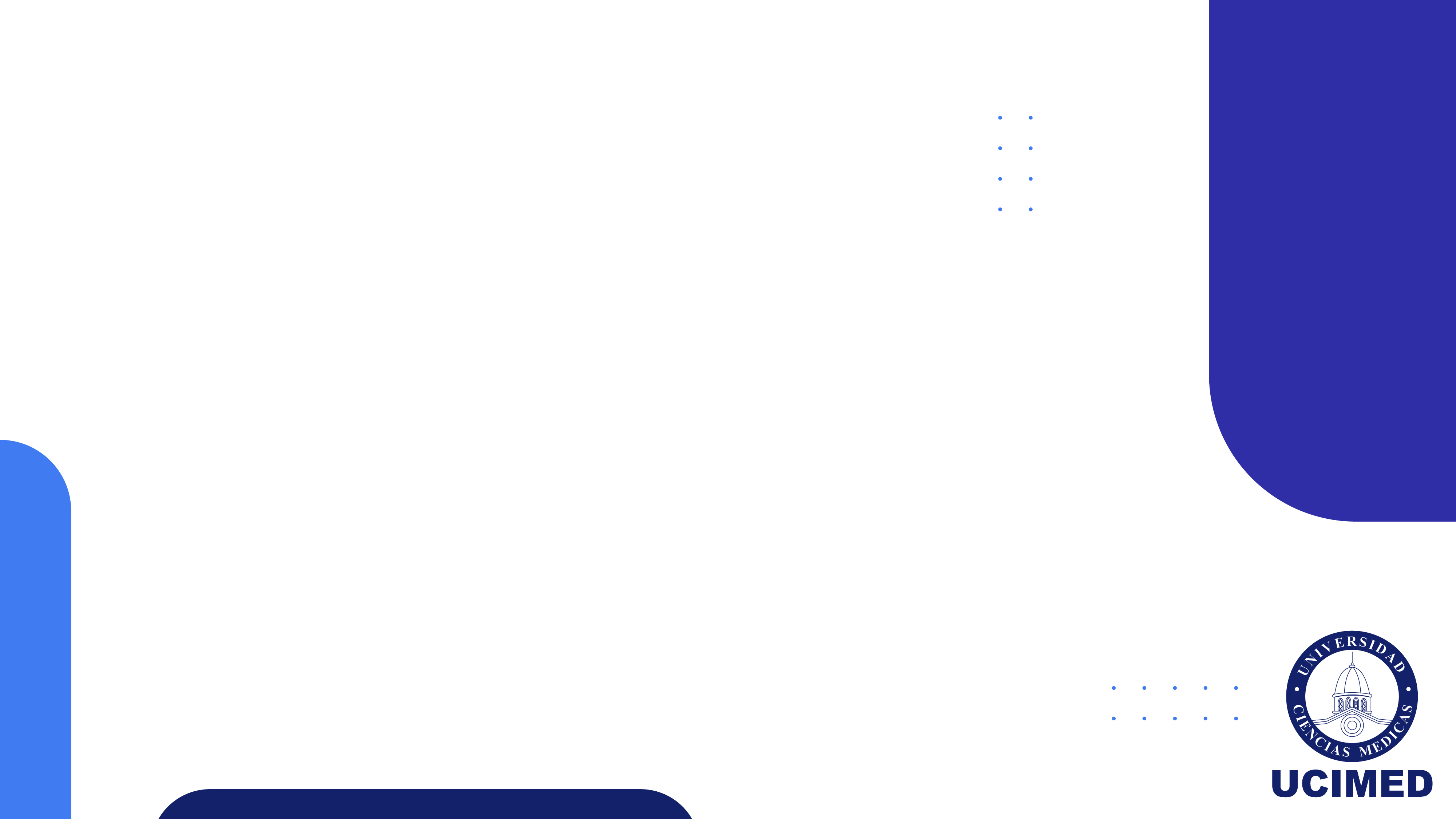 Residuos Punzocortantes
Recipiente rojo
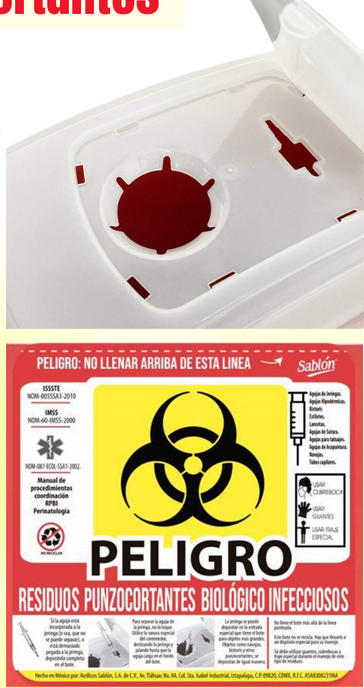 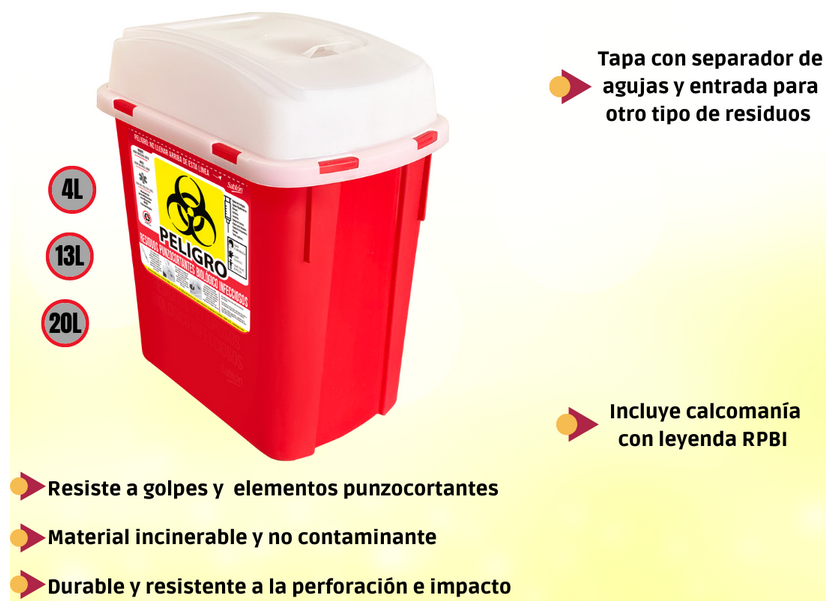 12
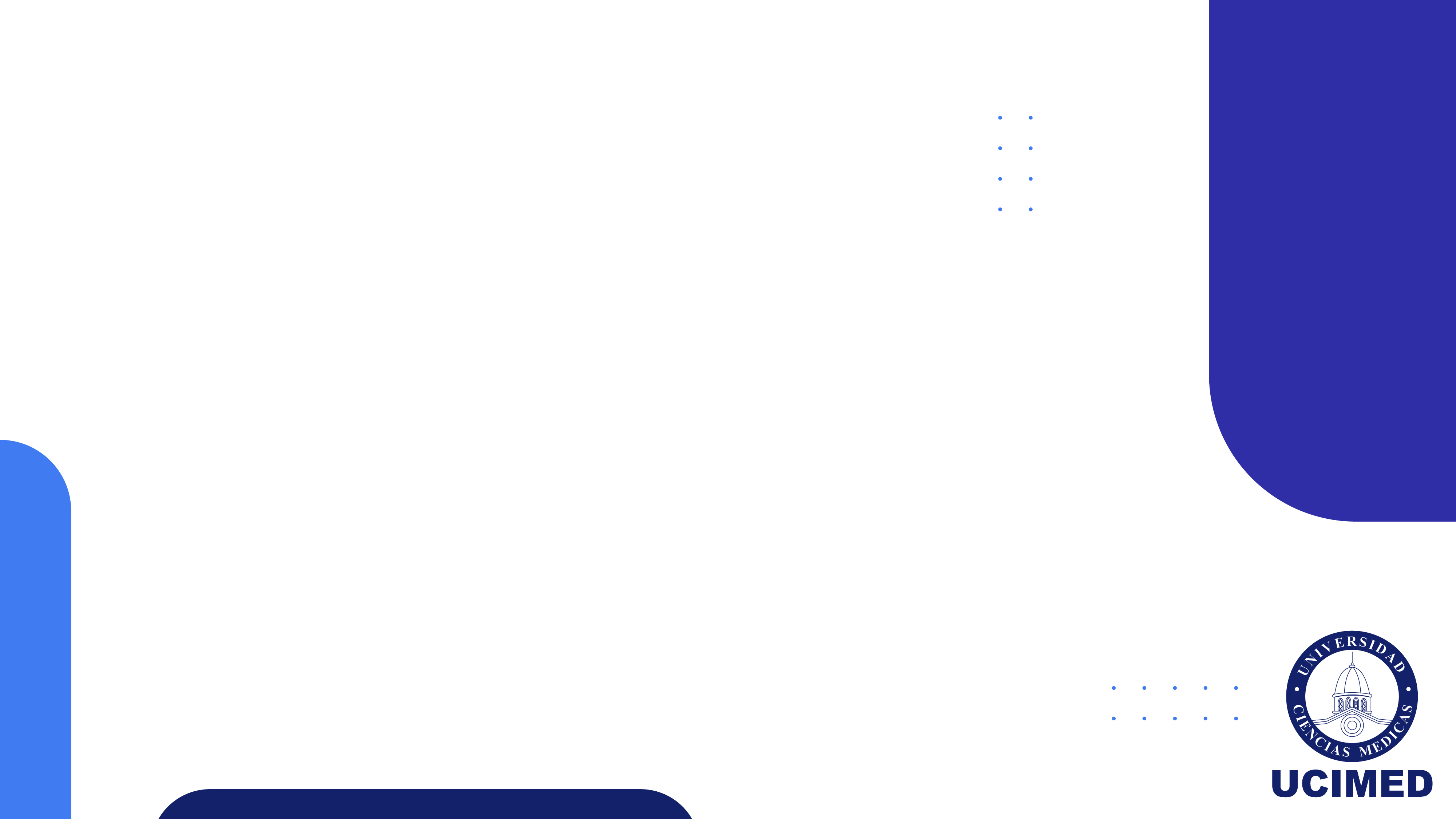 Residuos Punzocortantes
Se deben evitar estos errores:
Recipiente no se ajusta al residuo
Sobrellenado
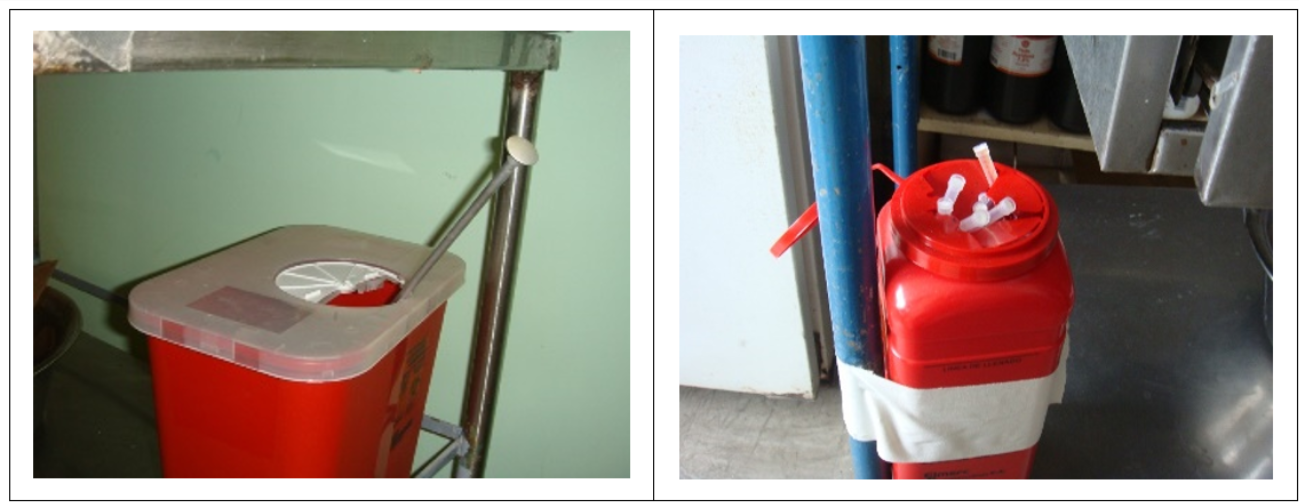 13
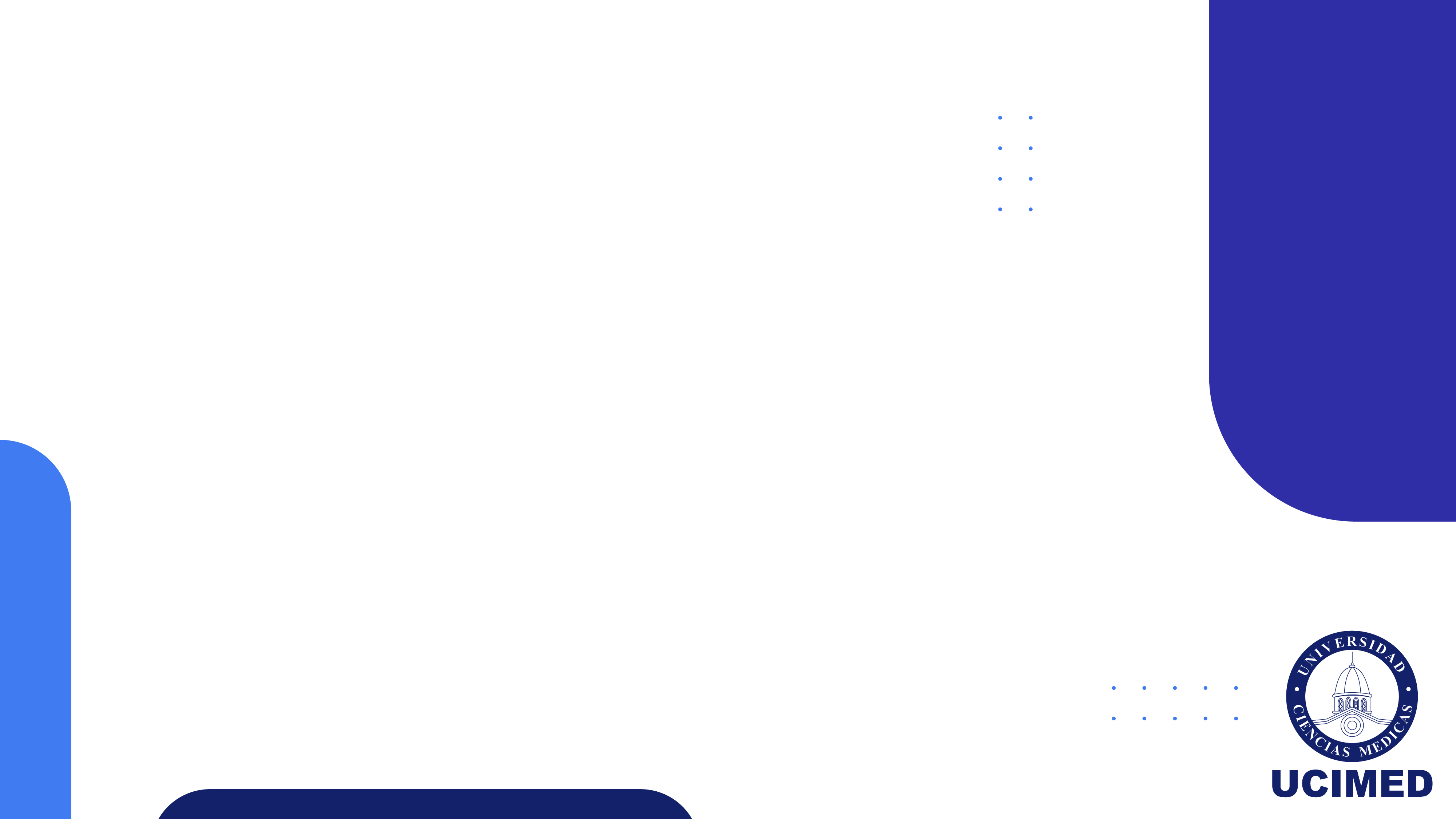 Residuos Bioinfecciosos
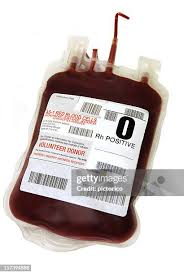 Pueden ser una fuente importante de accidentes y de transmisión de enfermedades (SIDA, Hepatitis)

  1. Cultivos de microrganismos

  2. Fluidos corporales (orina, heces, sangre)

  3. Guantes o gabachas desechables usadas

  4. Materiales contaminados con fluidos corporales
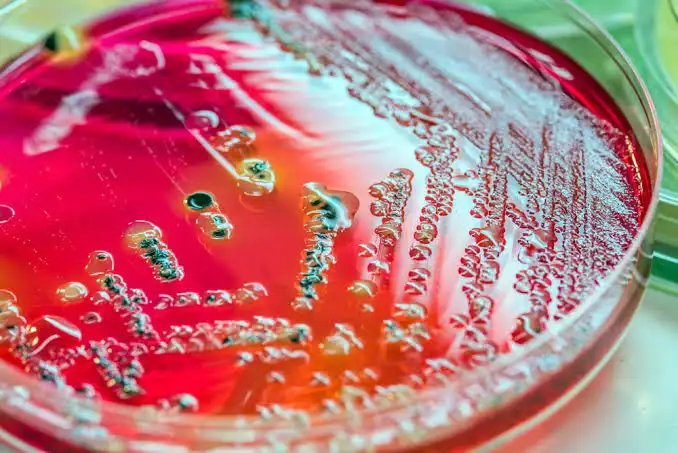 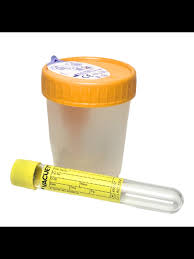 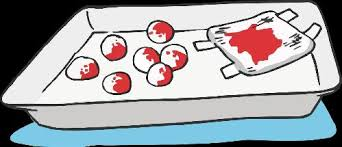 14
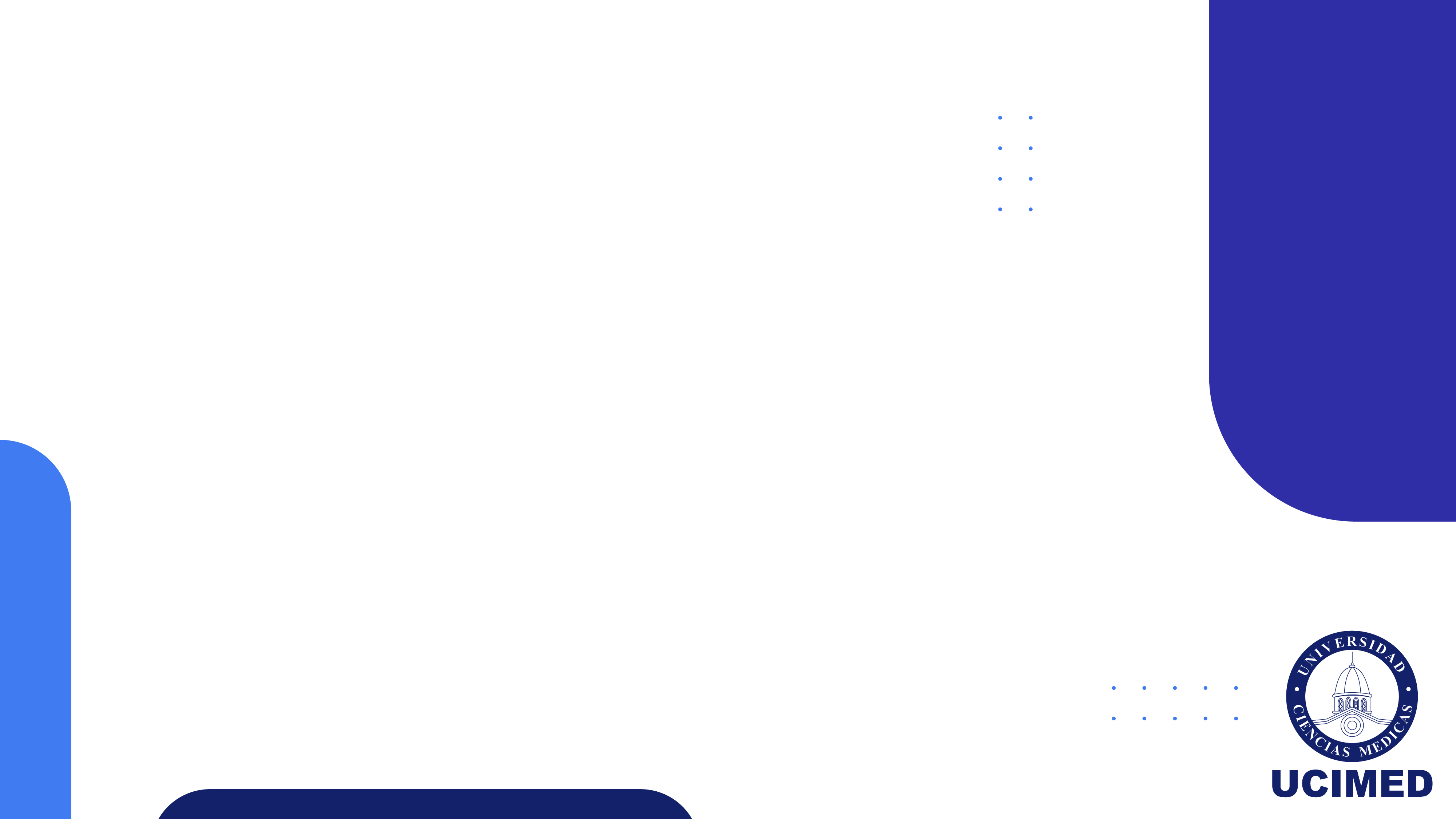 Residuos Bioinfecciosos
Esterilización: Es uno de los procesos más importantes en la disposición final de estos residuos
Recipiente rojo                                            Bolsa roja para infecciosos
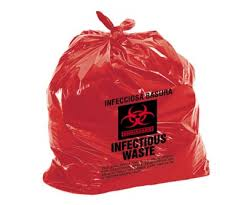 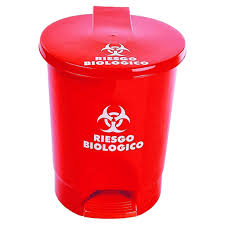 Elaboradas con polipropileno de alta densidad y resistentes a temperaturas de hasta 140 ºC
15
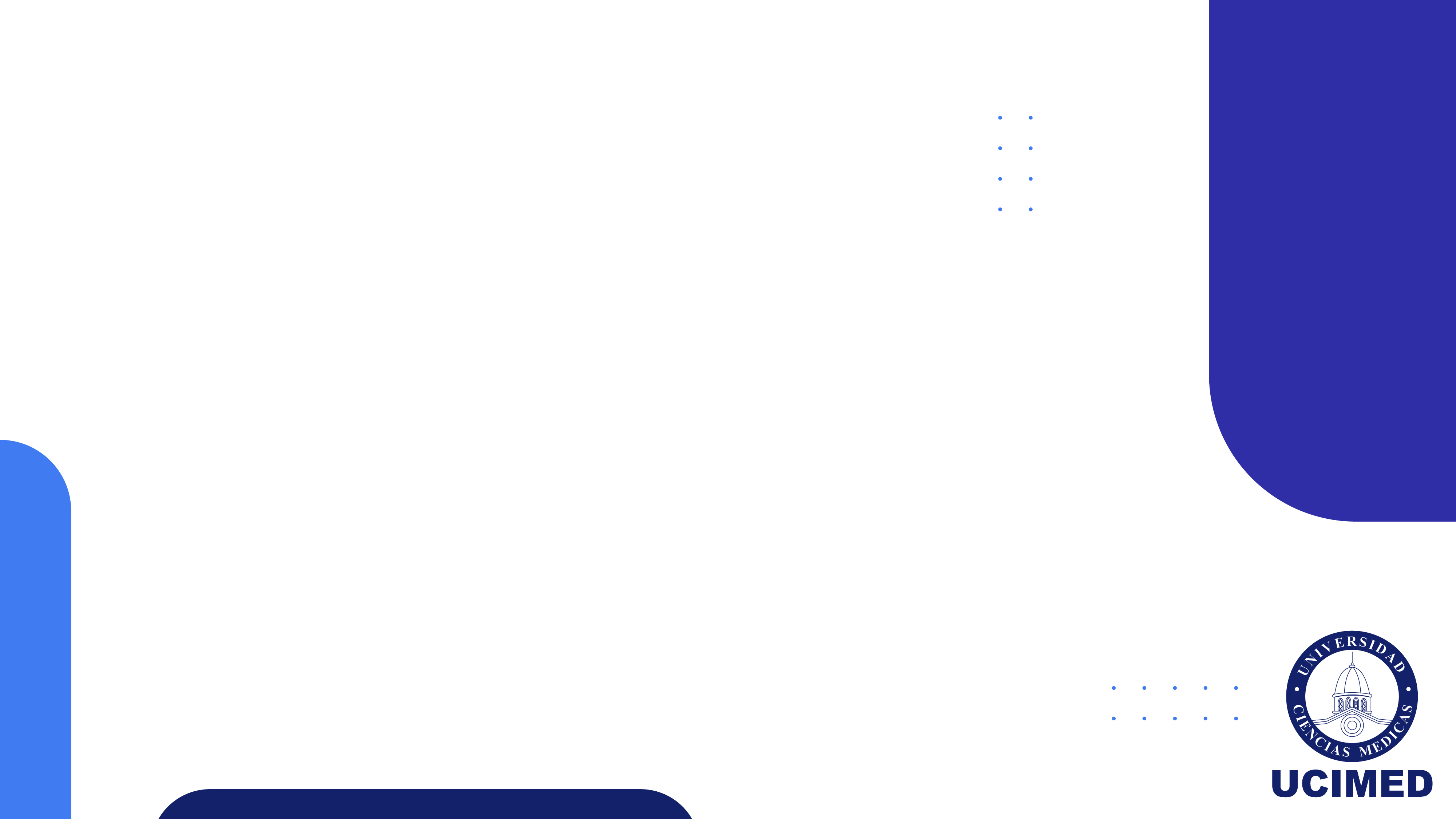 Características de la bolsa roja para  Bioinfecciosos
Símbolo de riesgo
 bioinfeccioso
Color rojo opaco
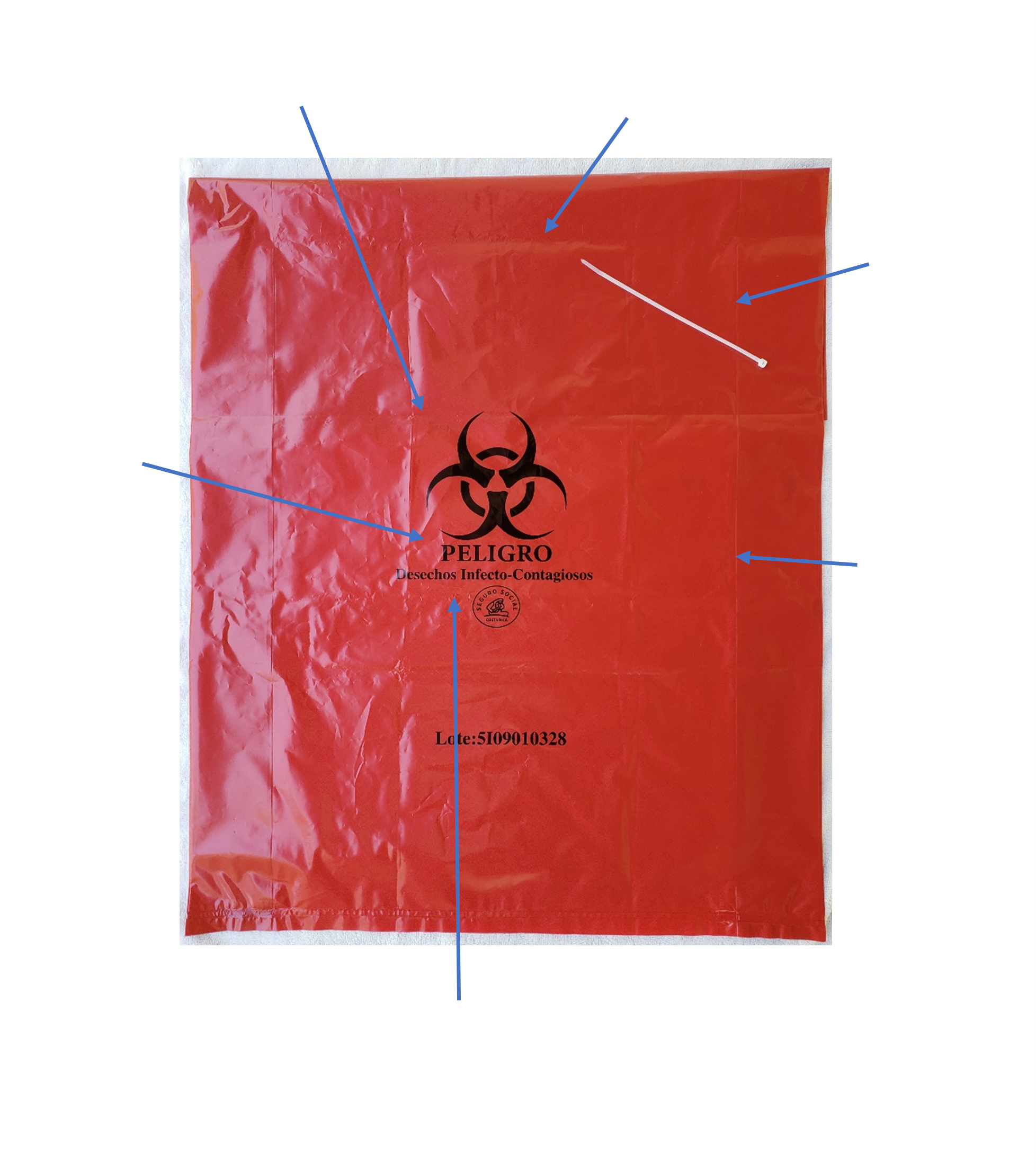 Cintillo para cierre
Advertencia de peligro
Material polietileno
Leyenda de residuos infectocontagiosos
16
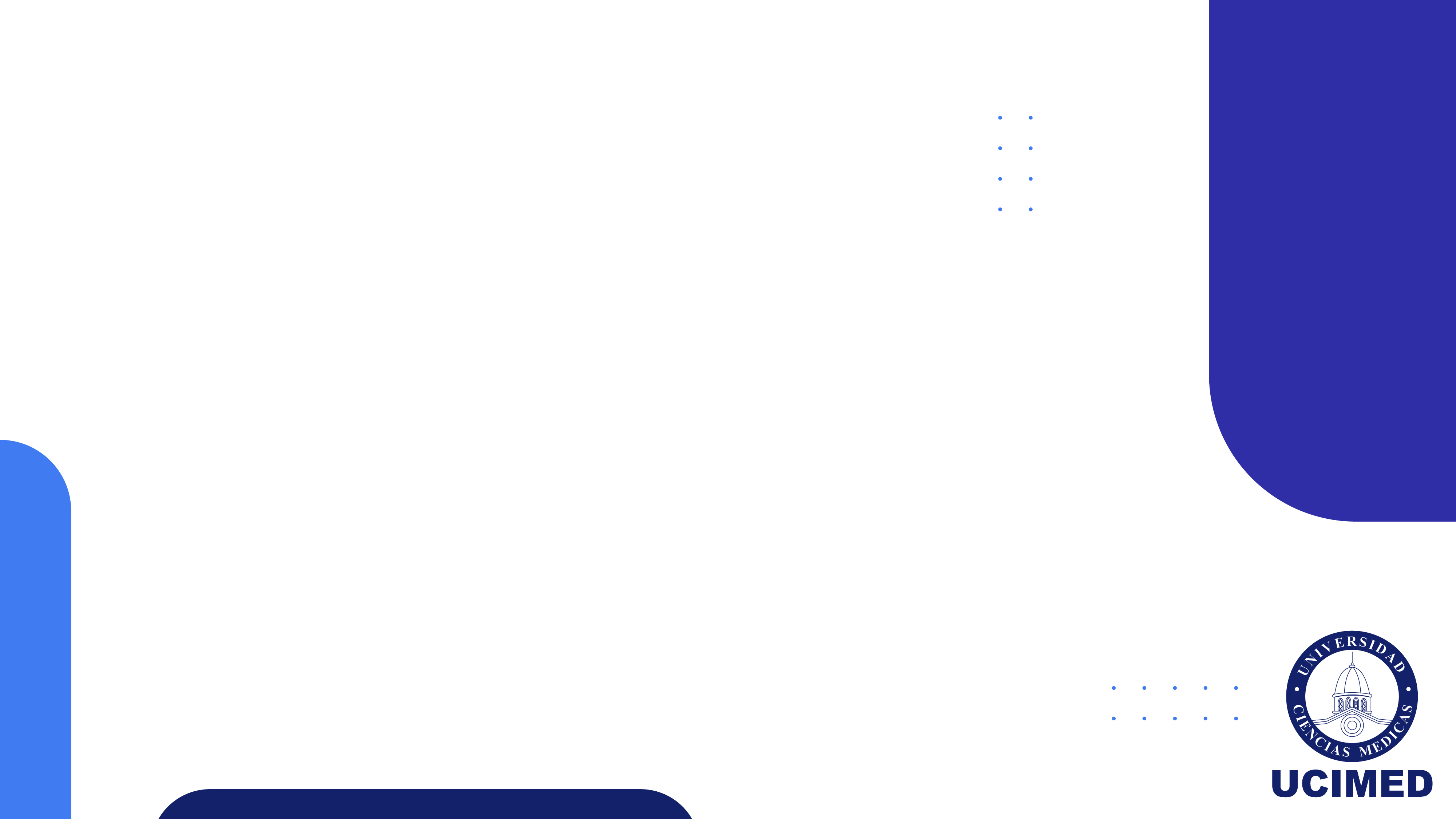 Comparación de bolsas para residuos peligrosos:                        (a) cerrada correctamente y (b) cerrada incorrectamente
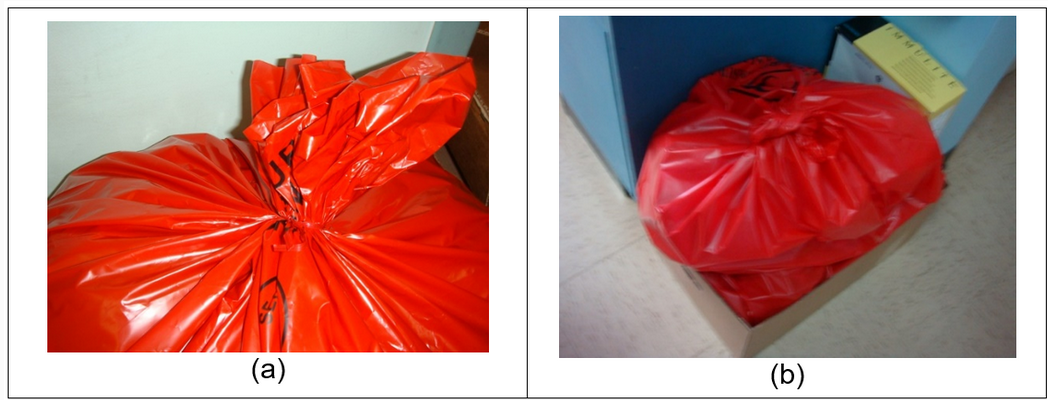 17
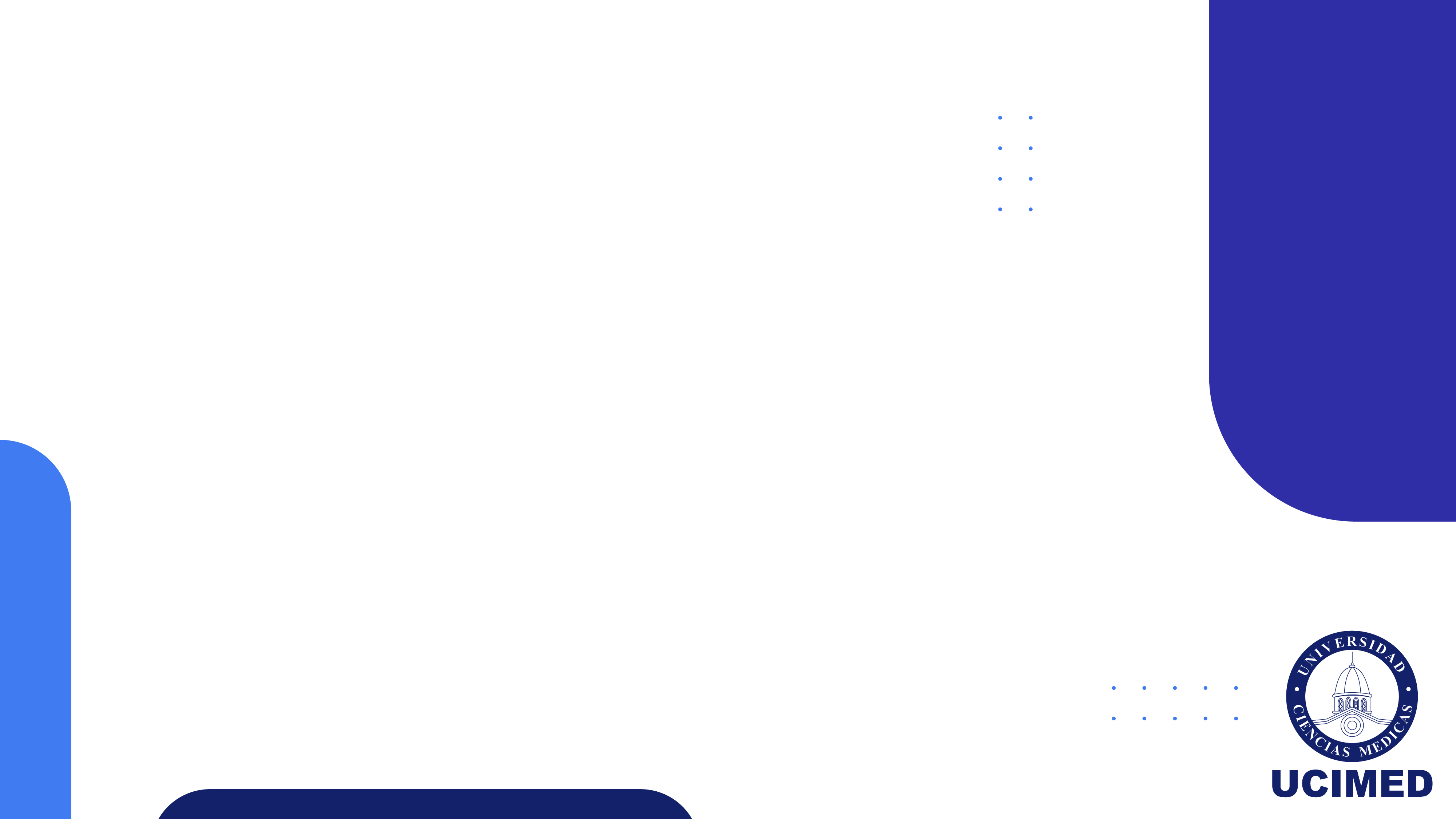 Importante
Cuando no se disponga de bolsas rojas, por alguna situación especial de desabastecimiento o emergencia, se puede usar bolsas negras, colocando una etiqueta visible especificando el tipo de residuo contenido y el logo de riesgo biológico.
18
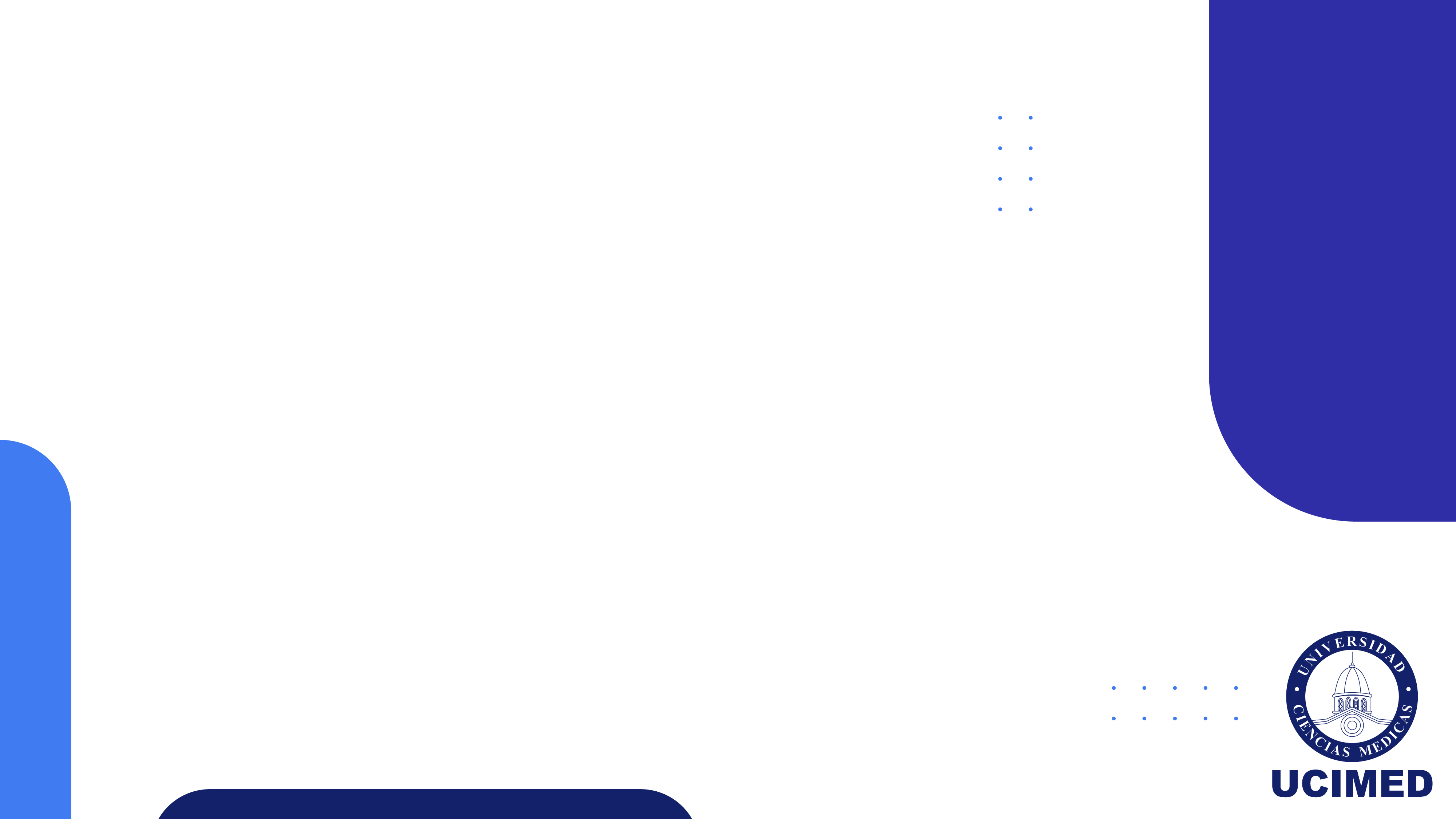 Residuos Anatomopatológicos
Son considerados de alto riesgo biológico, pues pueden contener agentes infecciosos, deben ser manejados con sumo cuidado y protocolos específicos, entre estos encontramos:

Órganos y tejidos humanos

Extremidades amputadas

Muestras de biopsias

Restos óseos y cartilaginosos

Piezas dentales
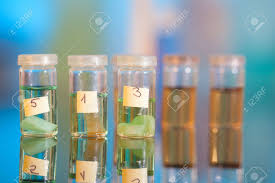 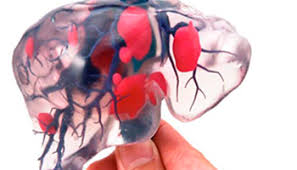 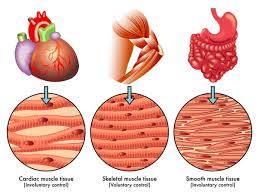 19
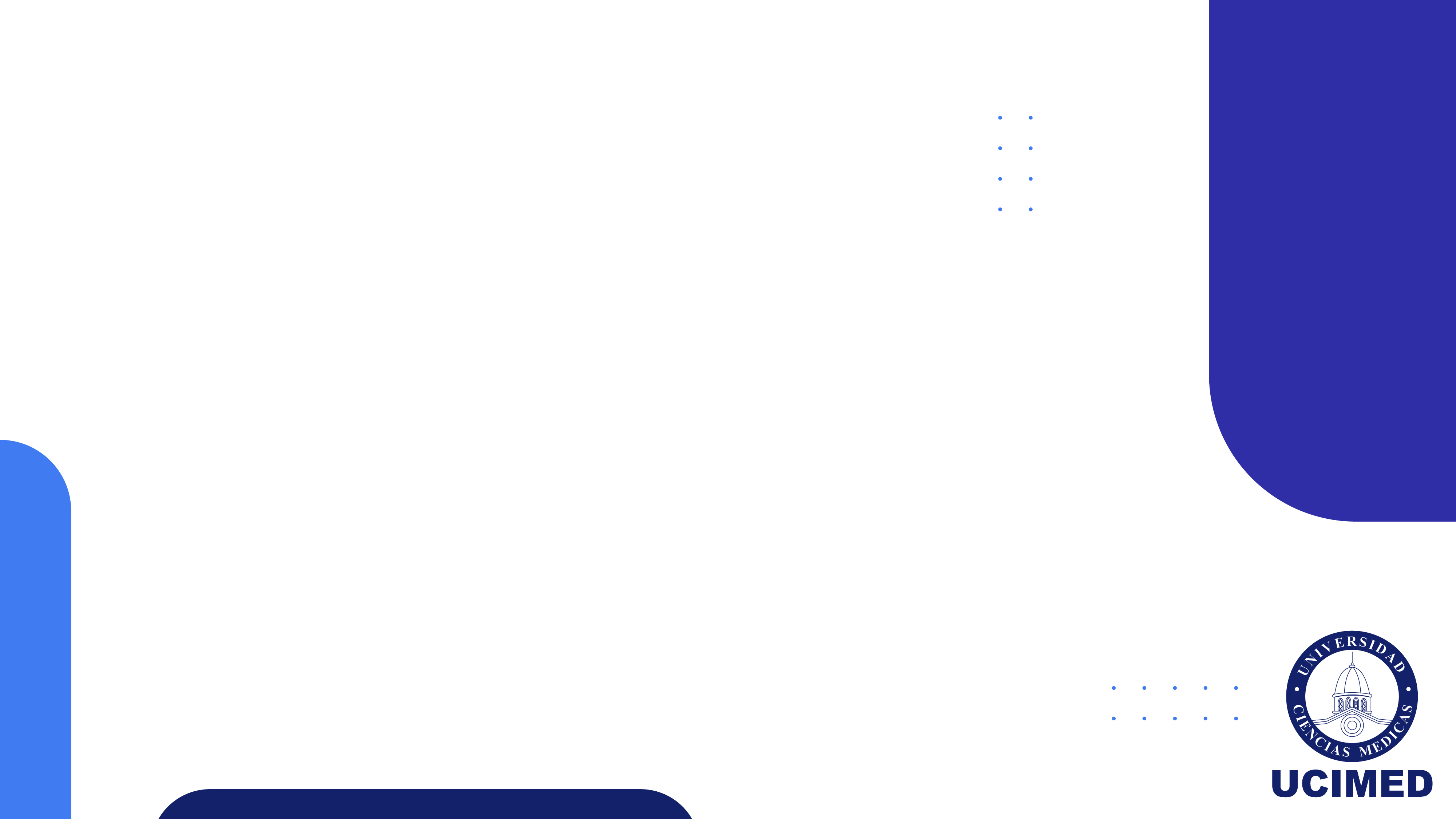 Residuos Anatomopatológico
Recipiente Hermético                                          Recipiente con bolsa roja
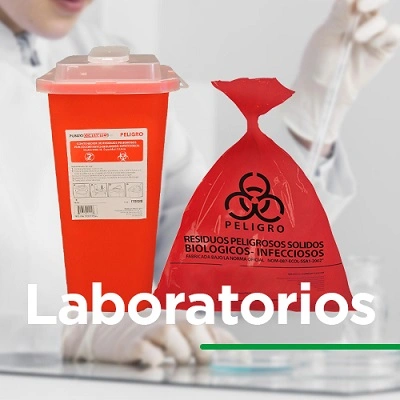 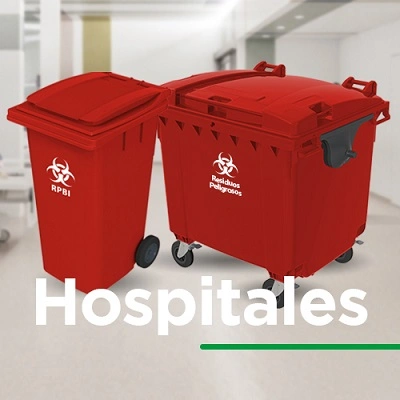 20
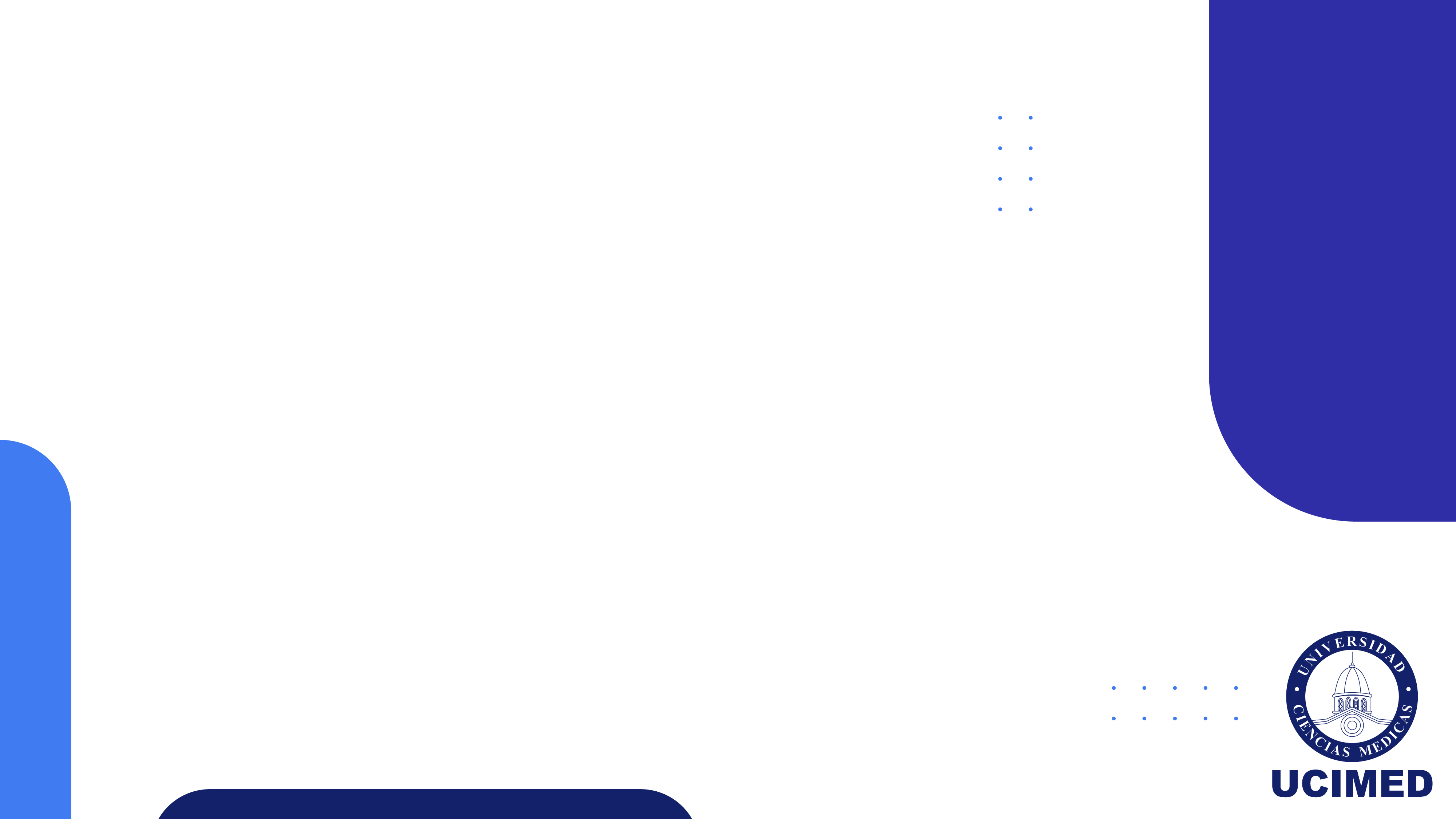 Residuos Anatomopatológicos
CONDICIONES DE ALMACENAMIENTO:

A) Guardar en un área exclusiva y ventilada.

B) Temperatura entre 2°C y 8°C.

C) Si el retiro es prolongado debe mantenerse congelado a -18°C.
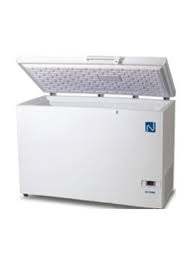 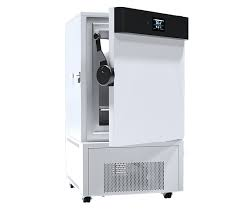 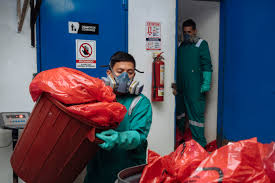 21
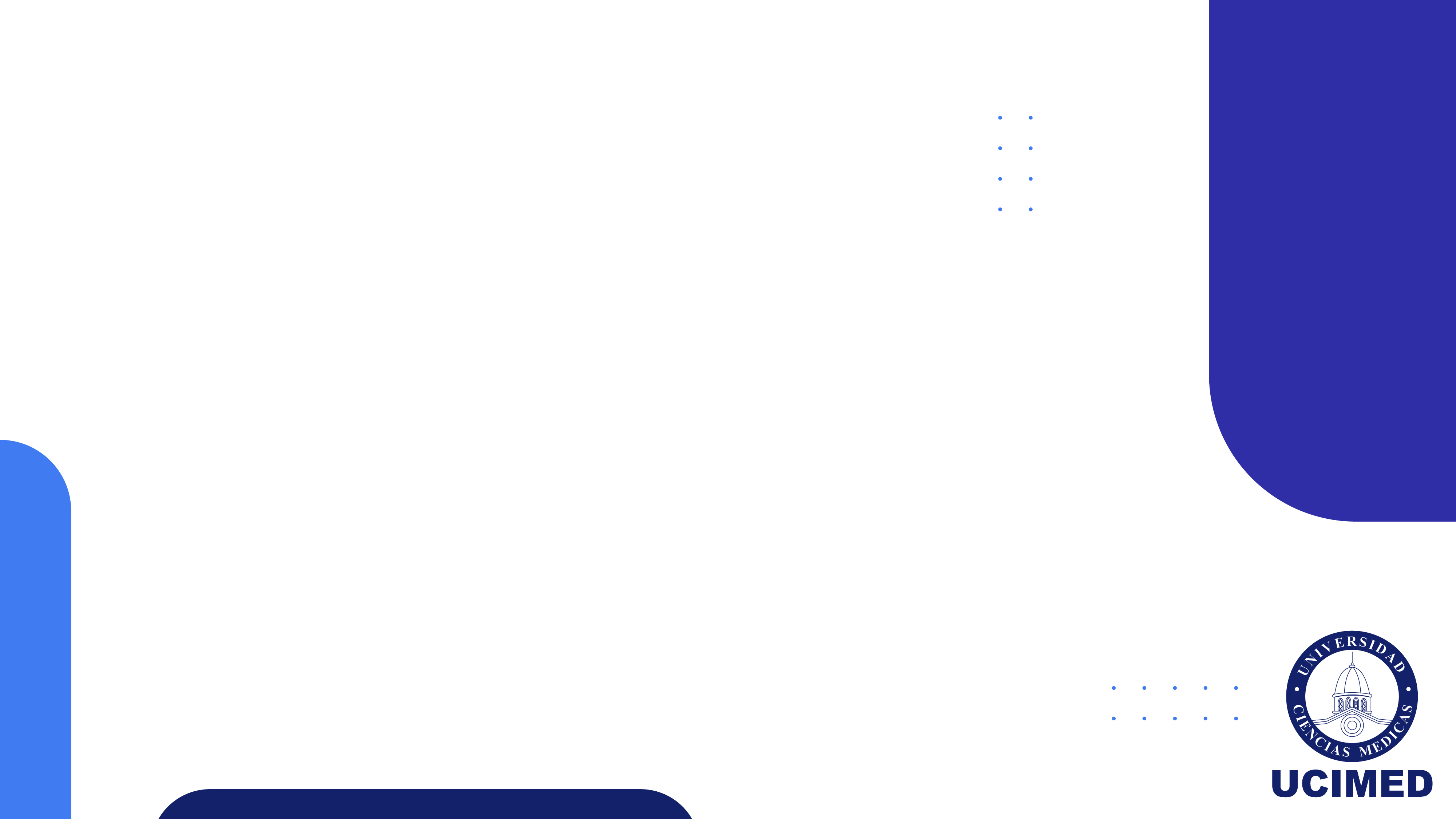 Residuos Peligrosos de riesgo biológico
IDENTIFICACIÓN Y REGISTRO:

A) Etiquetas con fechas de recolección

B) Tipo de residuo

C) Área generadora

D) Nombre de la persona que entrega
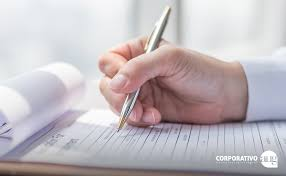 22
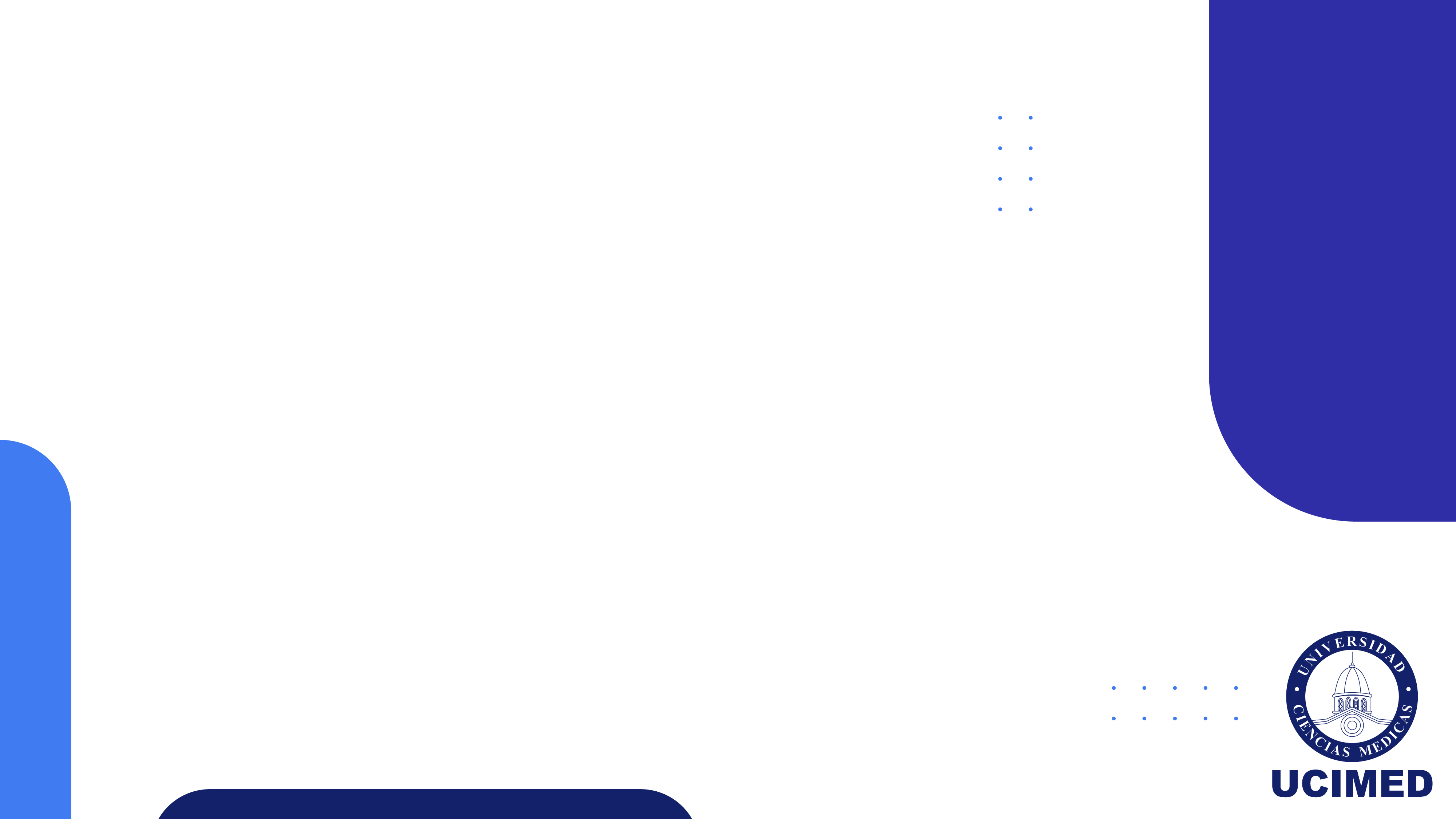 Residuos peligrosos de riesgo biológico
EJEMPLO DE ETIQUETA DE IDENTIFICACIÓN:
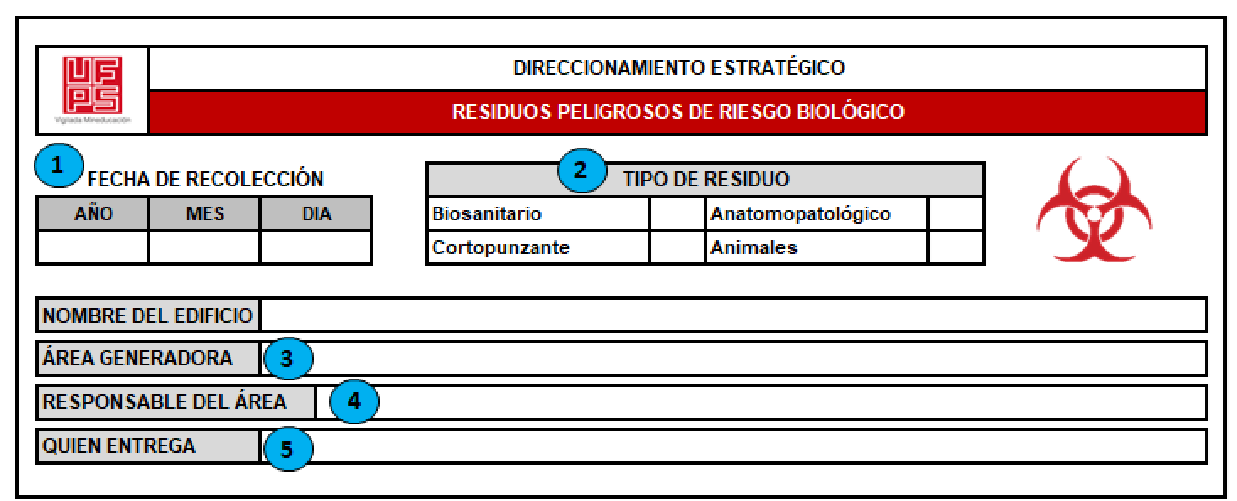 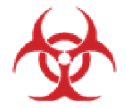 23
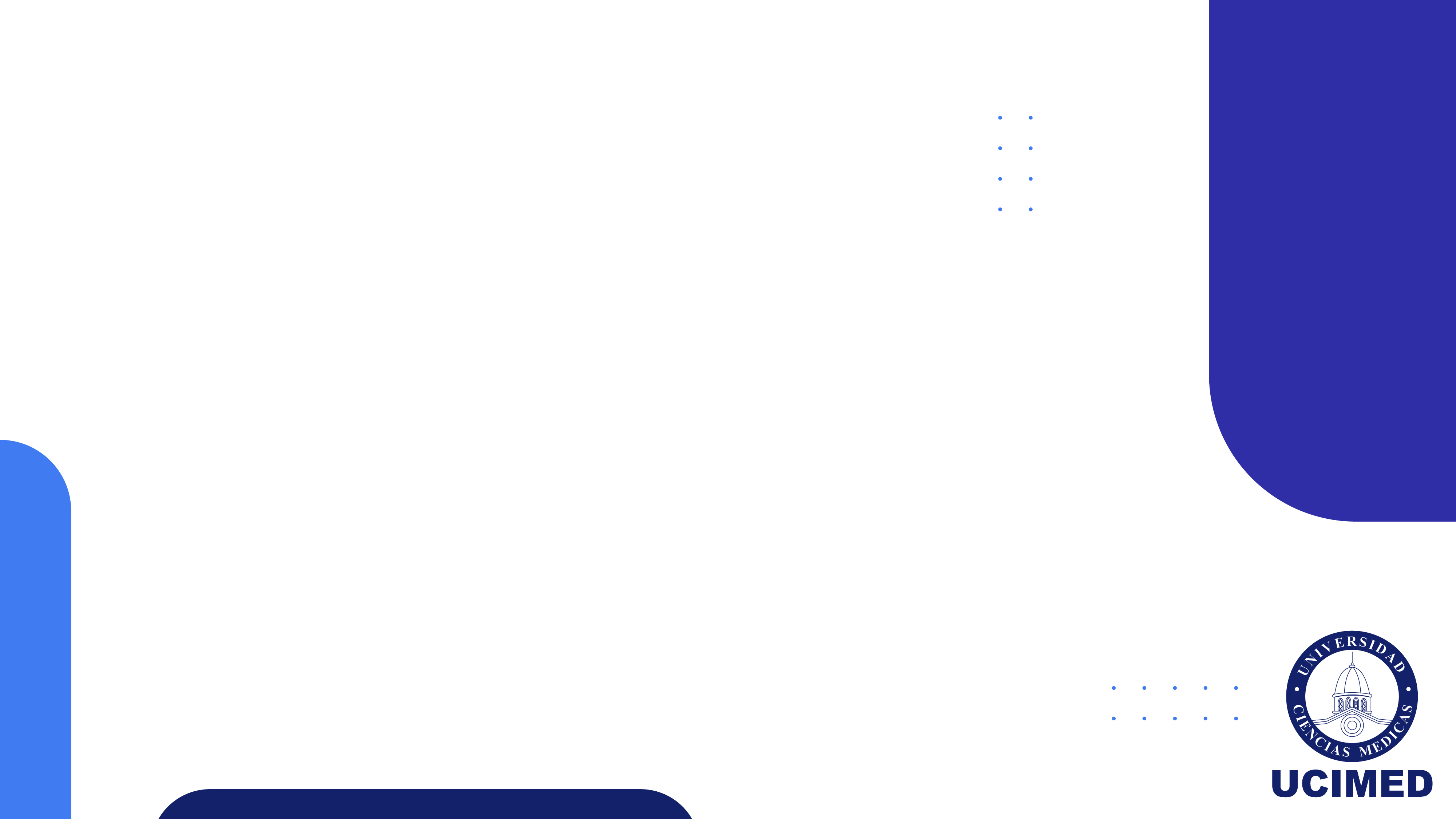 ¡Muchas gracias!
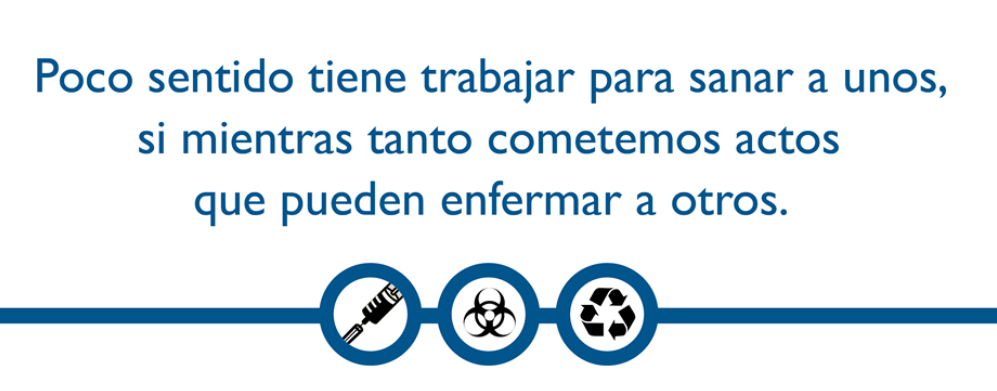 24